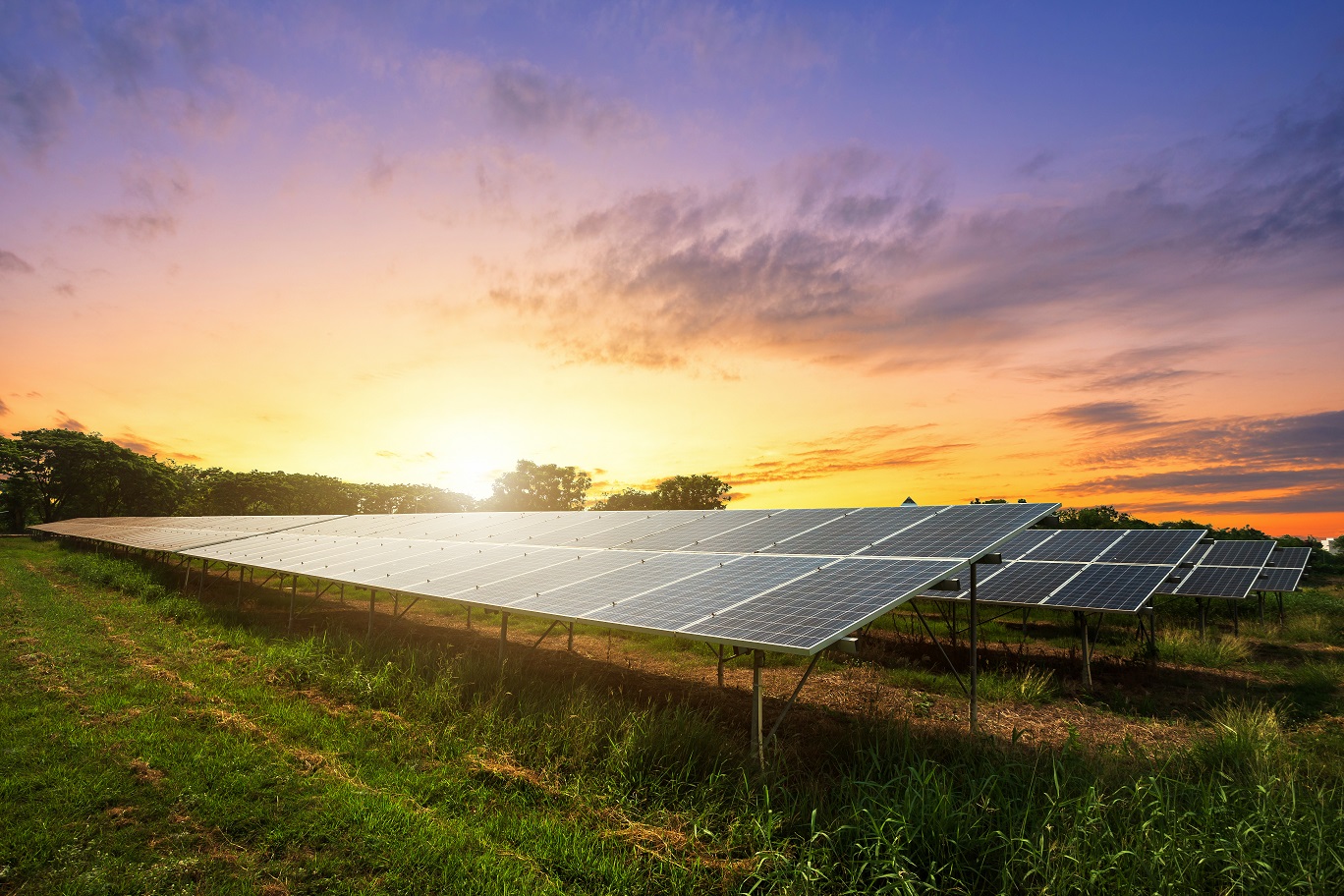 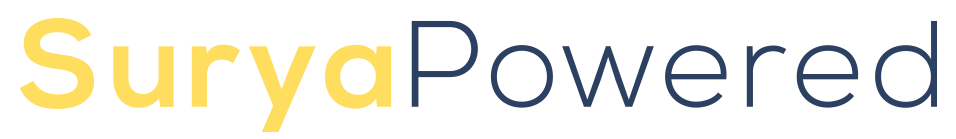 Turn Solar Into Savings
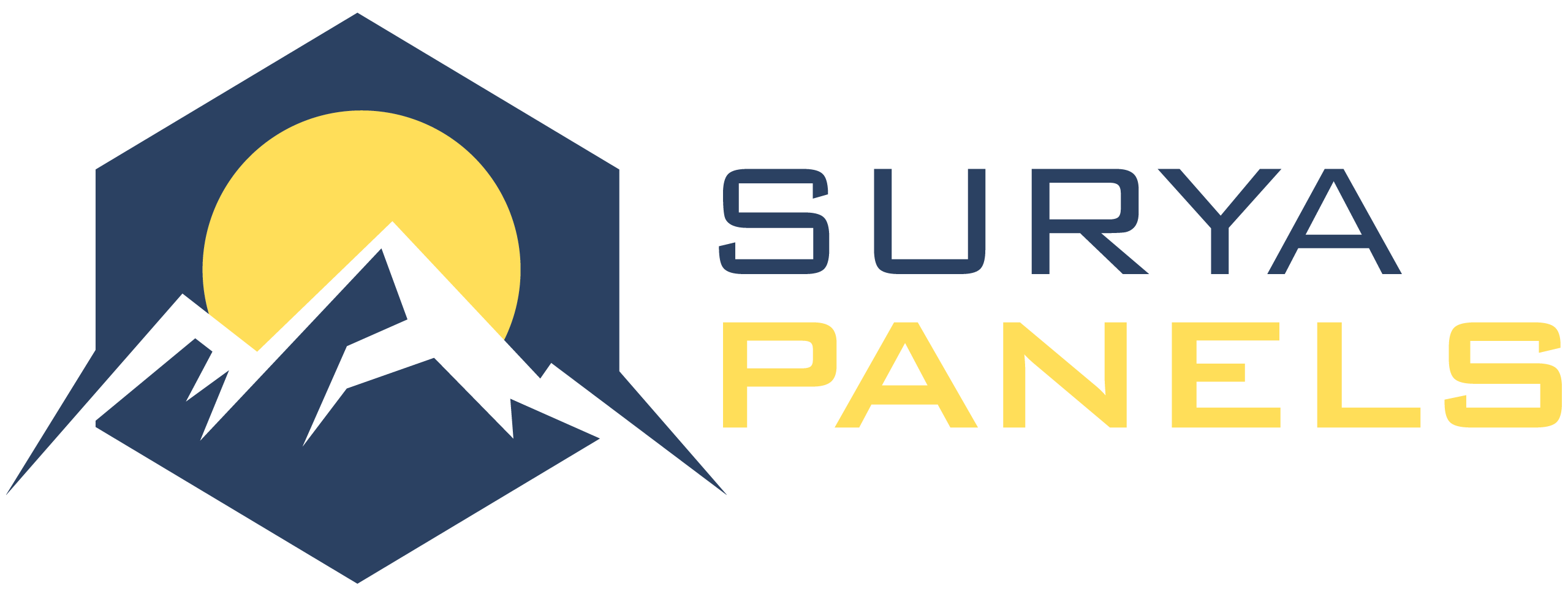 End to End Community Solar Project Development
Ground Mount Community Solar
1
We conduct a preliminary site assessment to gauge the technical feasibility of land.
2
We purchase/lease land for ground mount systems. Our average ground mounted system size is 2mW – 5mW across a minimum of 10 acres.
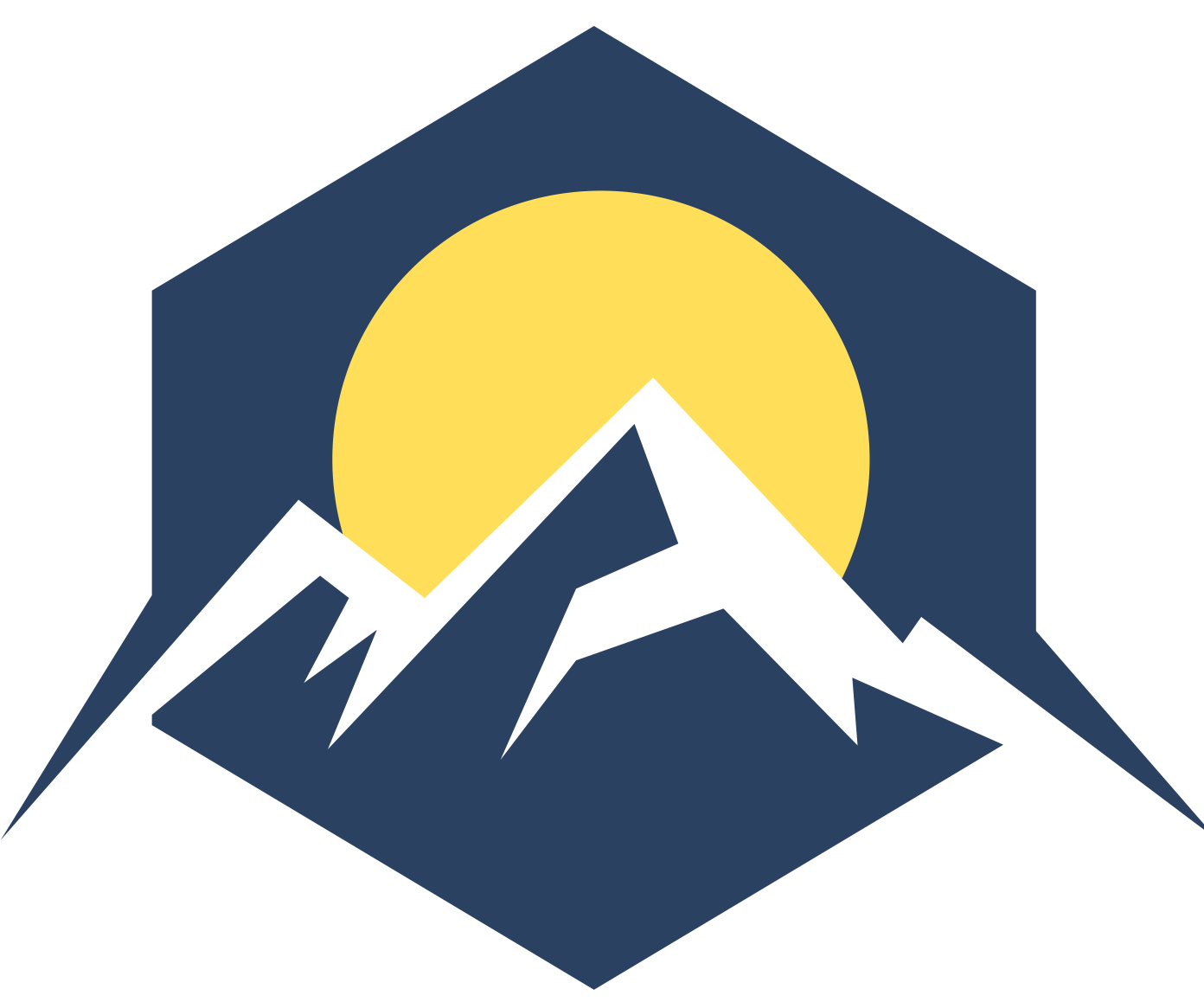 3
We work with the local utility and the county to meet all building code regulations and environmental requirements. We receive all conditional use permits and interconnection agreements.
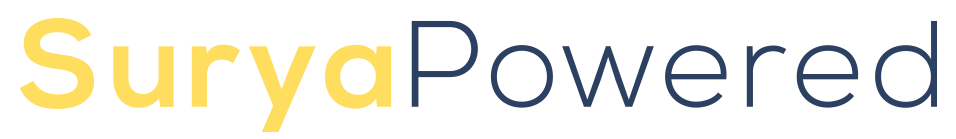 4
We partner with an installation team in Illinois to complete the installation and energize the system.
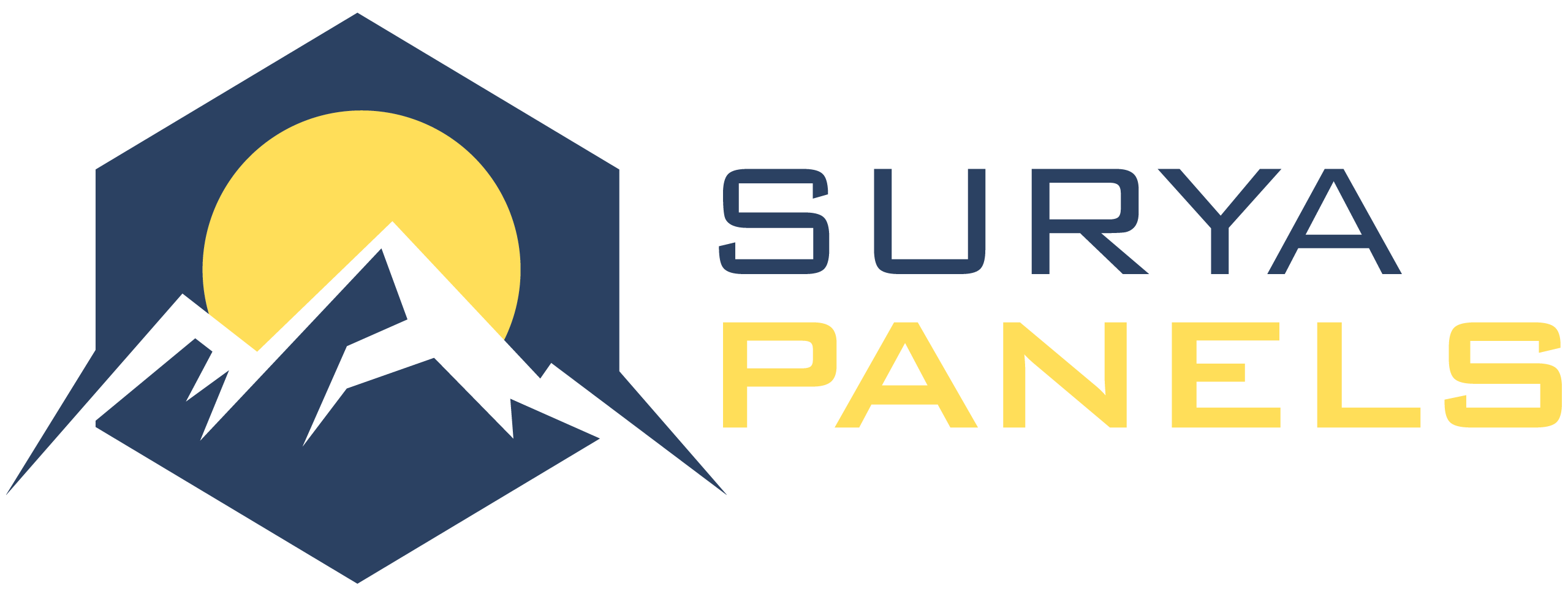 Project Details
Rutland East Solar Farm
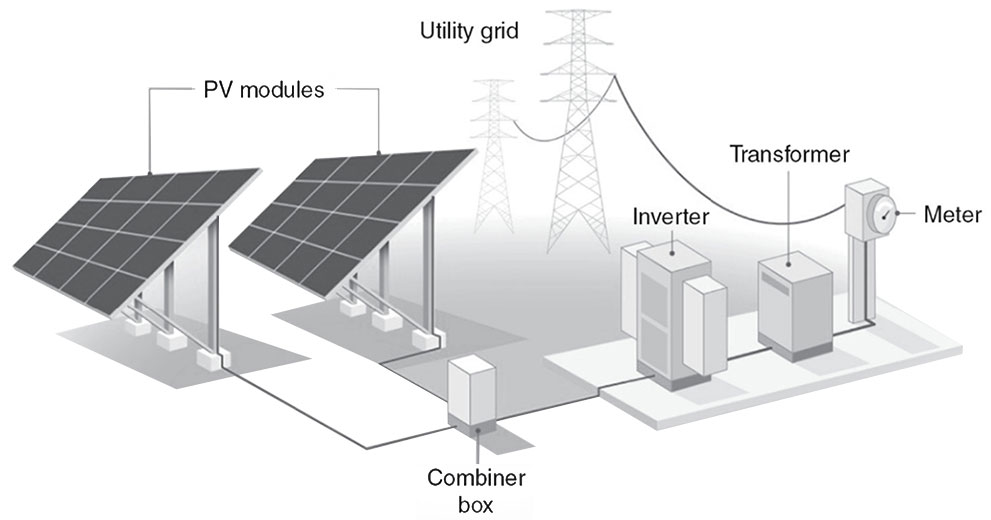 Project Size 
5mW
Tracker Type
Horizontal Tracker
Interconnecting Utility
Commonwealth Edison
Annual Power Yield
11,00,000 kWh (Enough to power ~1,300 homes annually)
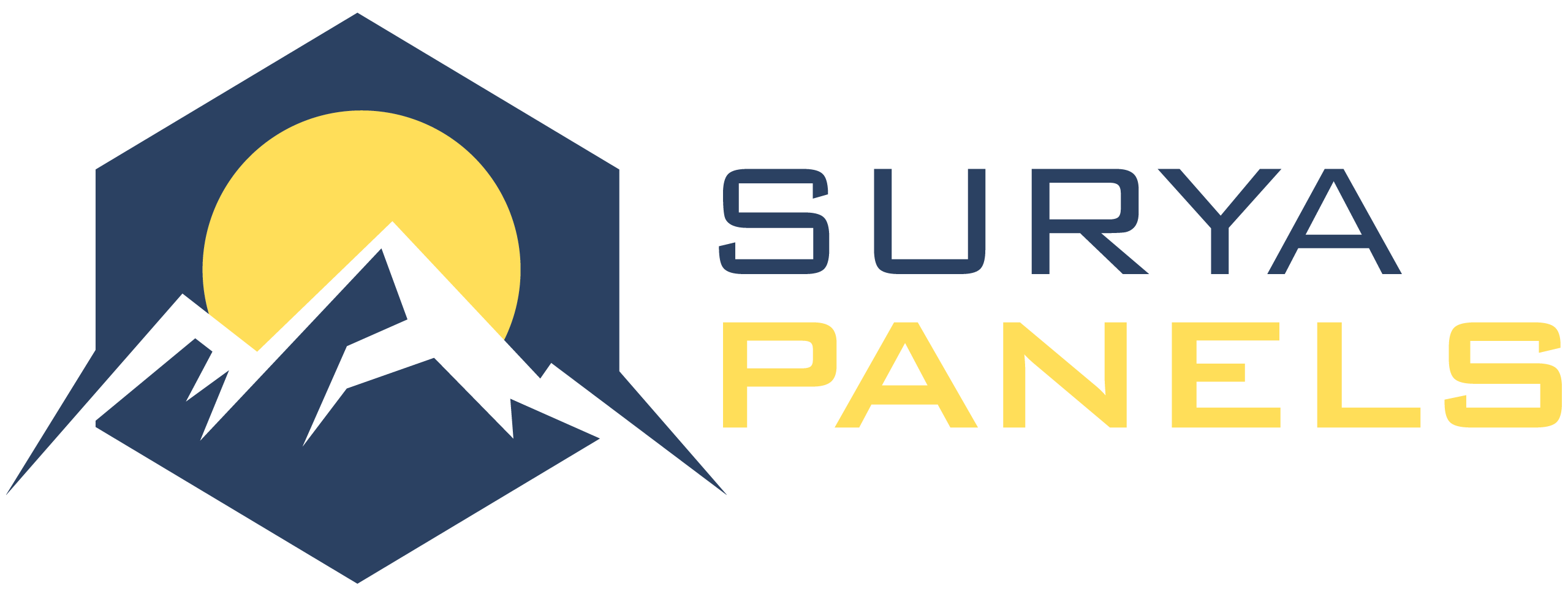 Site Plot Summary
Rutland East Solar Farm
Summary
20-foot-wide gravel access road
Transformer pads and transformers
Emergency vehicle turnarounds
Number of inverters and location
Identified wetlands from our wetland delineation report 
Wetland setback
Medium voltage cable location
Fencing type and height 
Panel setbacks
Vegetation buffer and landscaping
Point of Interconnection and poles
Impervious calculations and quantities
Ground coverage ratio
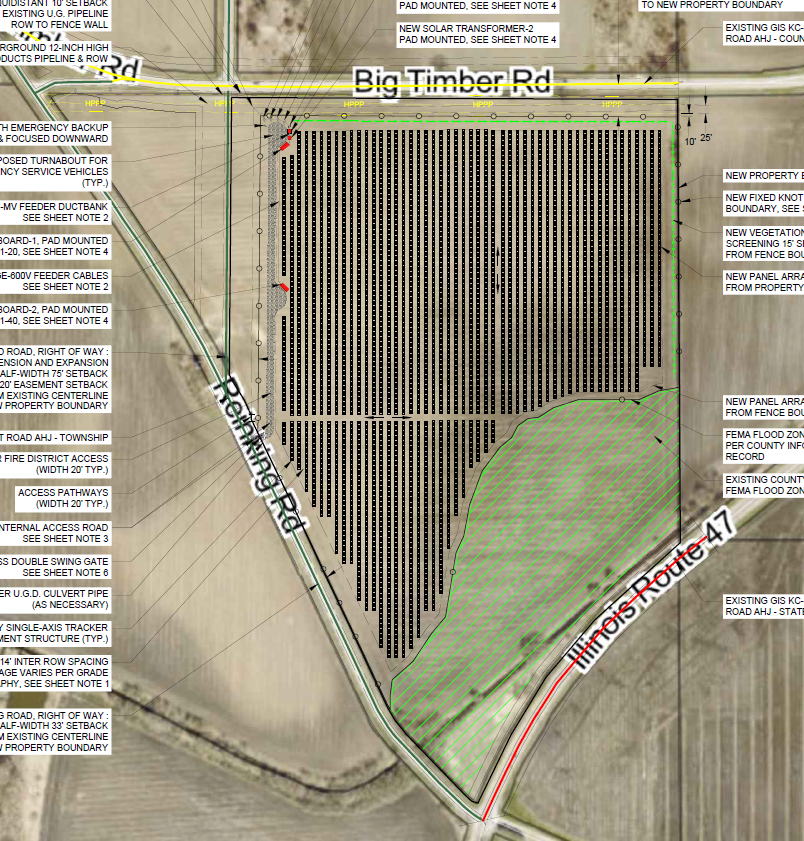 Vegetation Screening
Vegetation screening will be added on the northern and eastern portion of the property
[Speaker Notes: Includes Location of 20 foot wide gravel access road on the eastern portion of the property, transformer pads and turnarounds for emergency vehicles near those transformer pads, number of inverters, identified wetlands from our wetland delineation report and our 40-foot floodzone setback, fencing type and height, panel setbacks, ground coverage ratio, vegetation buffer and landscaping, point of interconnection, and our impervious calculations and quantities in the chart on the right. All of these are labeled on the site plot and was shared in the permitting package.]
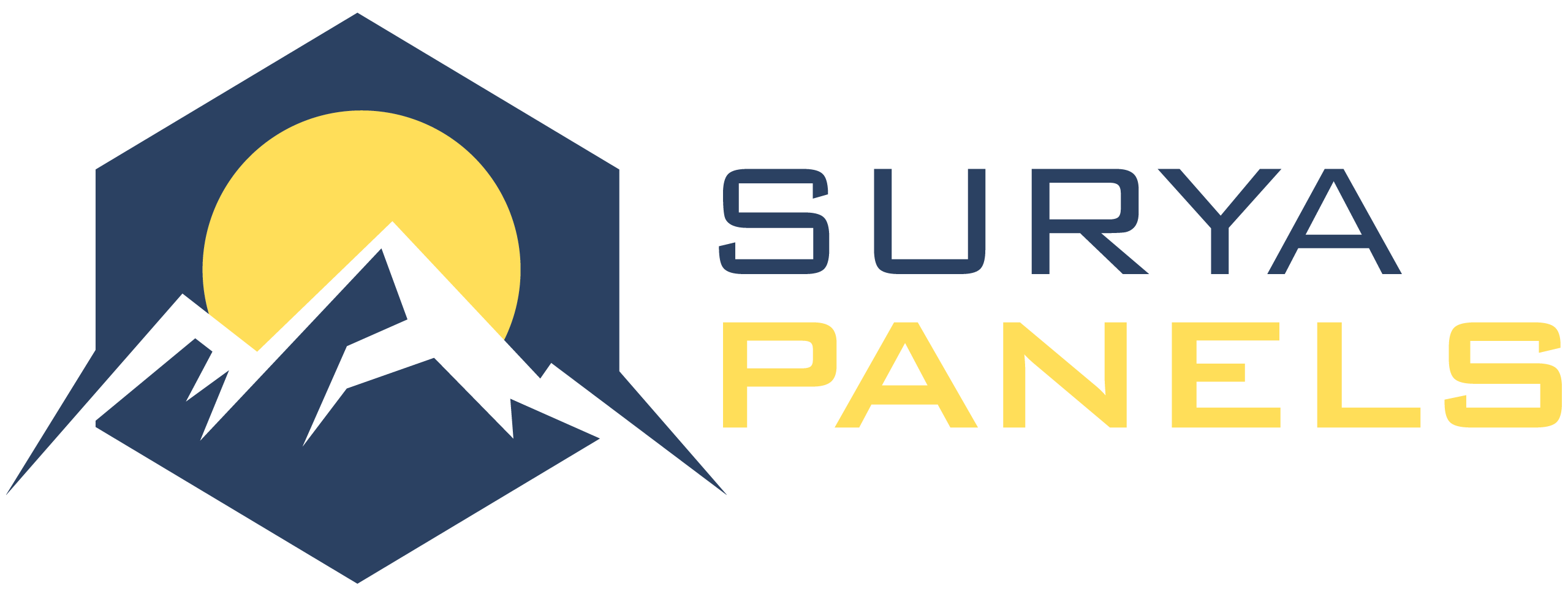 Compliance: Findings Required for SUP Approval
Rutland East Solar Farm: Ensuring Public Health, Safety & Welfare
25-4-8-2-A
That the establishment, maintenance or operation of the special use will not be unreasonably detrimental to, or endanger the public health, safety, morals, comfort or general welfare.

The project does not endanger the public health, safety, morals, comfort or general welfare in any way.

Site Selection:
Our 5 MW AC community solar project is strategically located on a site that, despite containing flood zones and wetlands, has been carefully sited to avoid these sensitive areas.
This design minimizes risks associated with flooding and environmental degradation

Community Benefit:
The project is a community solar initiative designed to offer discounted subscriptions, which can directly benefit local residents..
Enhanced energy resilience and a cleaner environment contribute positively to public health.

Safety Measures:
Adherence to strict environmental and safety standards ensure no undue danger to the community. Composition report provided for photovoltaic panels confirming no presence of heavy metals.
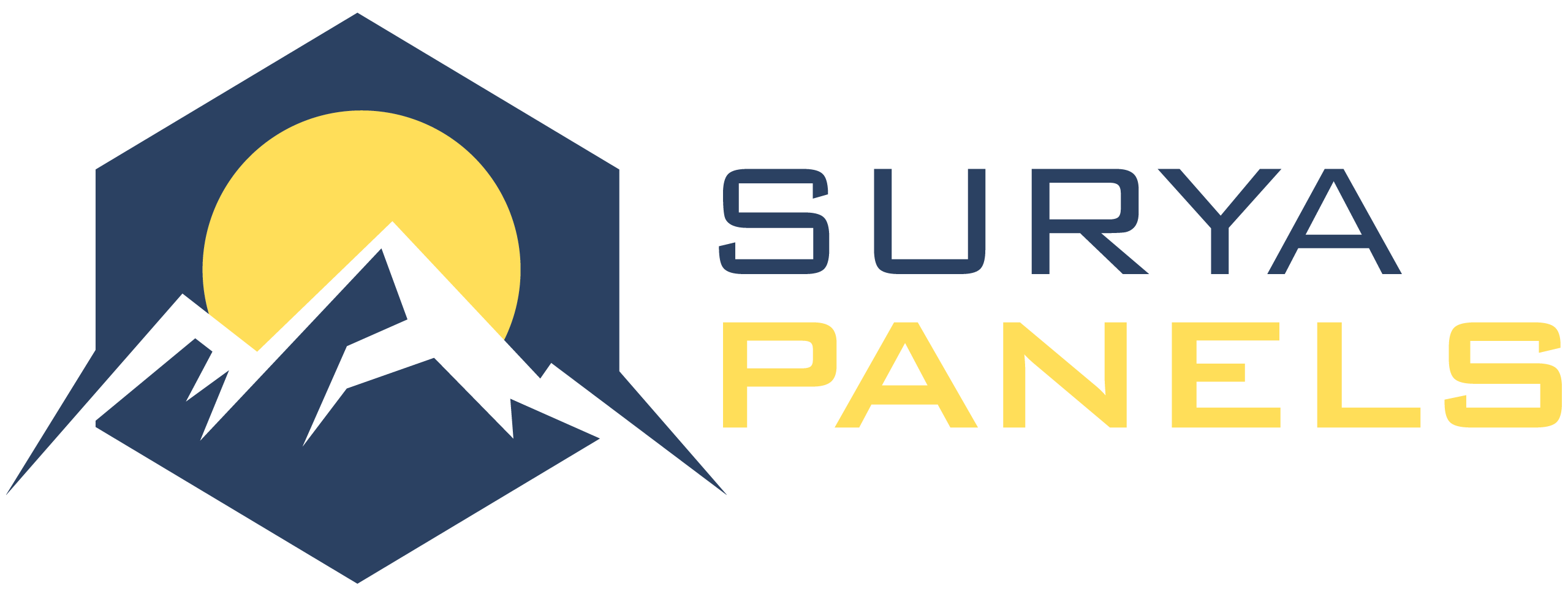 Compliance: Findings Required for SUP Approval
Rutland East Solar Farm: Maintaining and Enhancing Neighborhood Value
25-4-8-2-B
That the special use will not be injurious to the use and enjoyment of other property in the immediate vicinity for the purposes already permitted, nor substantially diminish and impair property values within the neighborhood.

Using landscaping to enhance aesthetics, agricultural fencing to secure the perimeter, plus professional documentation of the minimal glare and noise associated project equipment, the project displays every consideration expected of a good neighbor.

Non-Injurious Use:
The project’s low-impact footprint and integration with the surrounding landscape ensure that adjacent properties are neither negatively affected nor diminished in value.
Numerous studies conducted by real estate analysts outside of the solar industry, including several projects, counties and townships in Illinois, have concluded that solar facilities do not have a negative impact on adjacent property values. 

Aesthetic & Functional Integration:
A carefully selected list of vegetation screening will be placed on the perimeter of the site.
The community solar model supports local energy cost savings, which can enhance the overall desirability and value of neighboring properties.
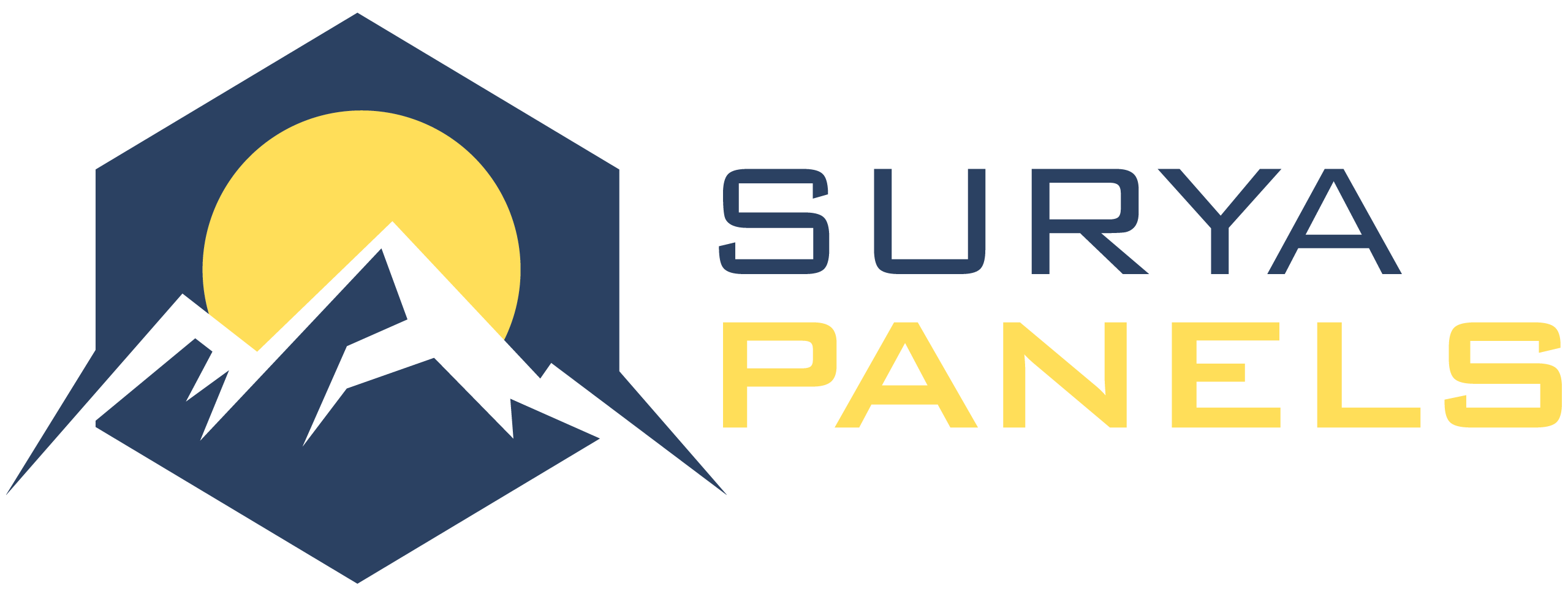 Compliance: Findings Required for SUP Approval
Rutland East Solar Farm: Promoting Orderly Development and Future Growth
25-4-8-2-C
That the establishment of the special use will not impede the normal and orderly development and improvement of surrounding property for uses permitted in the district.

Renewable energy remains a long-term economic development goal for both Kane County and the State of Illinois. Included as part of planning and marketing campaigns, the presence of energy facilities can spur a local economy while still providing for continued incremental growth in accordance with established comprehensive plan goals.

Non-Interference with Future Development:
Our project is located on land with inherent limitations (large flood zone) that make it unsuitable for other types of development. This means: It does not impede the orderly development of surrounding areas AND it preserves higher quality parcels for future growth-oriented development.
Our development enhances local infrastructure by extending three phase power to ours and surrounding sites on Sandwald Road.
Our project thoughtfully incorporates space to accommodate a potential future extension of Sandwald Road, supporting long-term infrastructure planning and community growth.

Integration with Community Vision:
The project aligns with sustainable development goals and modern energy trends, complementing rather than conflicting with the anticipated growth corridor.

Precedent for Intelligent Land Use:
Utilizing land that is less viable for conventional development sets a responsible precedent. It demonstrates that the community can meet energy needs and environmental stewardship without compromising the integrity of prime development areas.
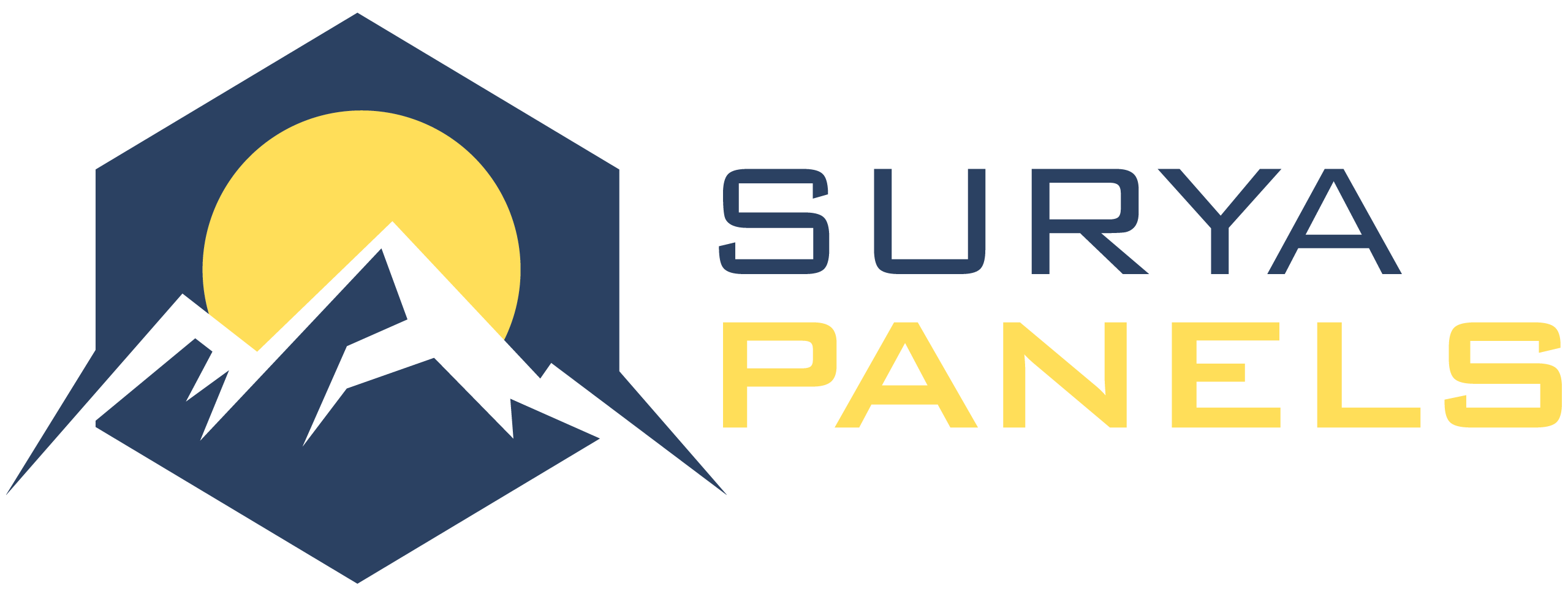 Compliance: Findings Required for SUP Approval
Rutland East Solar Farm: Robust Infrastructure & Facility Planning
25-4-8-2-D
That adequate utility, access roads, drainage and/or other necessary facilities have been or are being provided.

Prior to construction permitting, a drain tile survey will be commissioned to establish a baseline of existing onsite drainage facilities; in accordance with our drain tile mitigation plan and formal AIMA agreement with IDOA, all damaged tiles will be repaired or replaced during construction, and later, during decommissioning.

Utility Provisions:
All necessary electrical and communication utilities are in place or have been planned to meet the project’s requirements to be paid for at applicant's expense.

Drainage
The project will provide a net benefit to the watershed. There will be no adverse stormwater impact or expense to any neighbors or downstream waterways..
Pollinator seed mix provides dual benefit of runoff reduction and meets state siting requirements.
Stormwater Detention is not required as the new impervious area is under the threshold..
Stormwater Management will be provided per the Kane County Stormwater Ordinance. 

Access
The project site plan provides for a single access road featuring adequate turnarounds for maintenance and emergency vehicles.
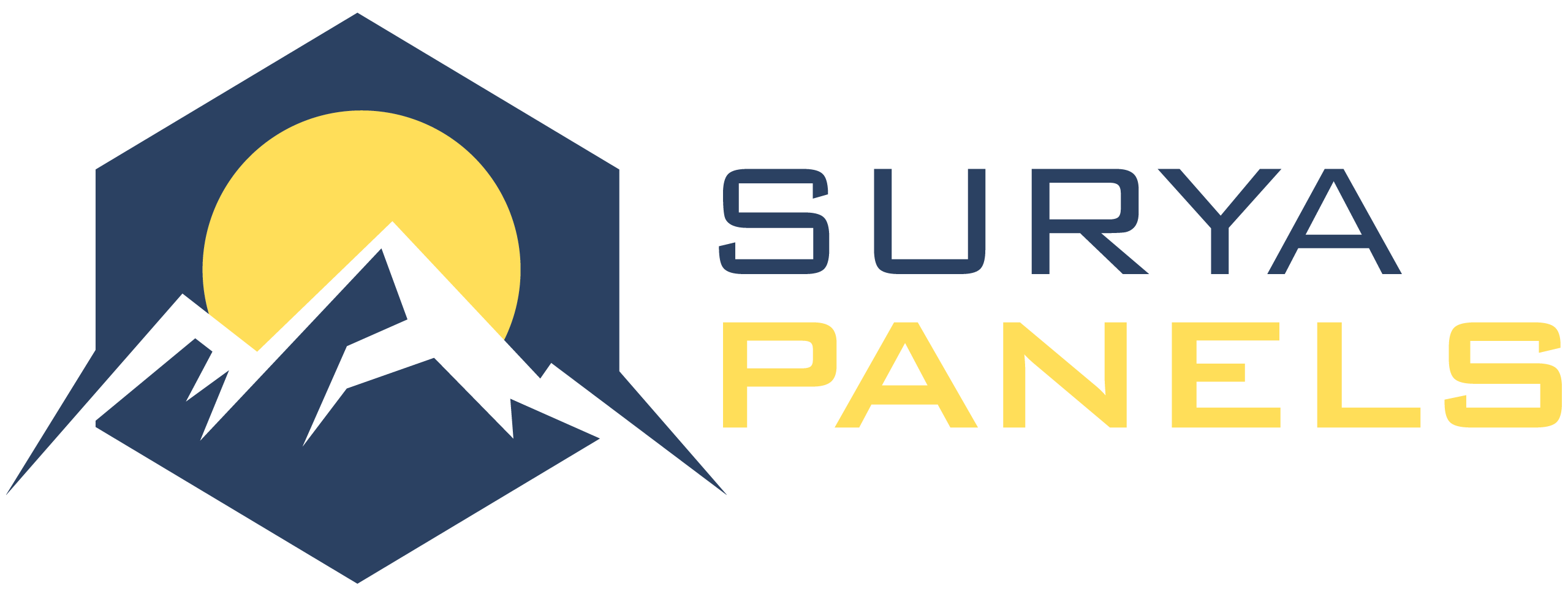 Compliance: Findings Required for SUP Approval
Rutland East Solar Farm: Ingress/Egress & Minimization of Traffic Congestion
25-4-8-2-E
That adequate measures have been or will be taken to provide ingress and egress so designed as to minimize traffic congestion in the public streets and roads.

Post-construction activity, no traffic congestion will be produced by the project. With minimal need generated by maintenance vehicles visiting the site, no onsite parking facilities are provided. Construction parking will be restricted within the site.

Planned Ingress/Egress
Clearly defined entry and exit points are designed to ensure safe, uninterrupted access without overburdening public streets.

Remote Monitoring 
Remote equipment monitoring eliminates the need for onsite employees and routine maintenance by either landscape or equipment is limited to about 6-8 visits throughout the year.
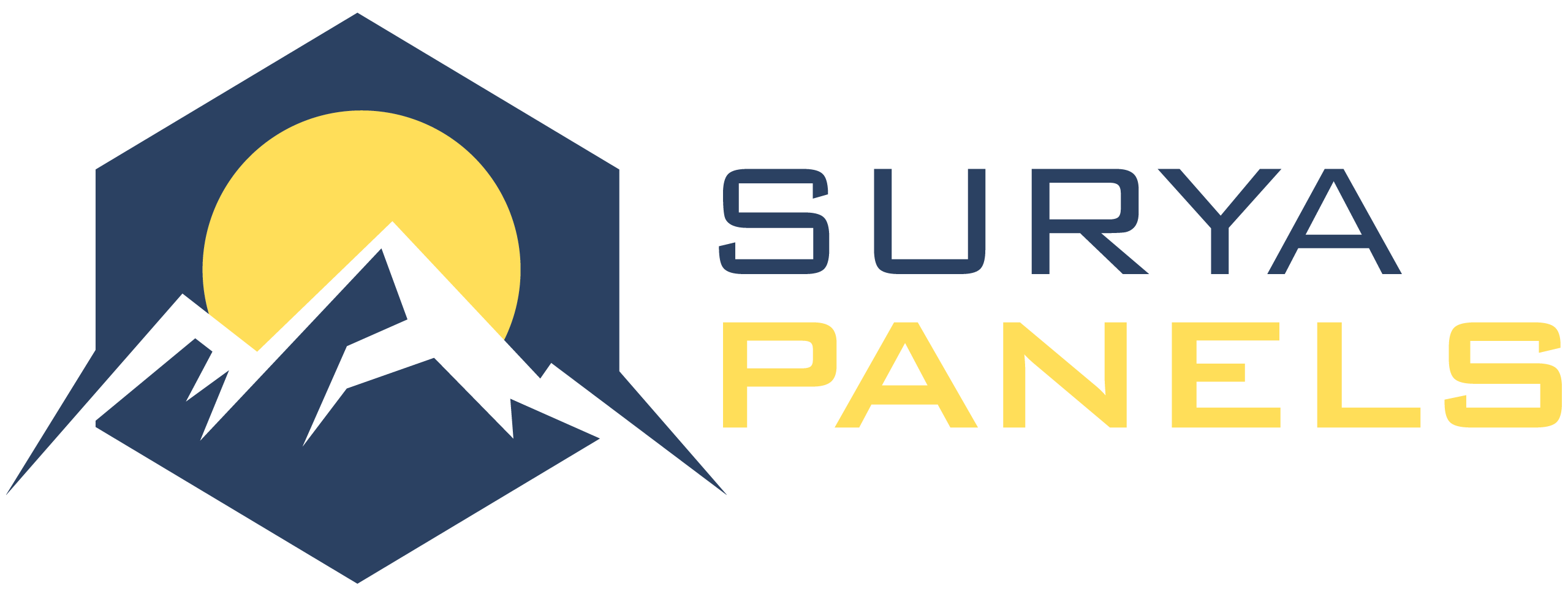 Compliance: Findings Required for SUP Approval
Rutland East Solar Farm: Full Regulatory Compliance and Conformance
25-4-8-2-F
That the special use shall in all other respects conform to the applicable regulations of the district in which it is located, except as such regulations may in each instance be modified by the county board pursuant to the recommendations of the zoning board of appeals. 

A thorough analysis of the project’s design will reveal initial compliance with all applicable zoning regulations, subject to further review and modification to meet reasonable conditions of approval imposed by Kane County.

Regulatory Alignment
The project conforms to all applicable district regulations, ensuring that every aspect—from land use to facility design—meets or exceeds county standards.

Proactive Engagement
Continuous dialogue with county officials and planners has ensured that our project anticipates and addresses any regulatory concerns.

Flexibility & Adaptability
Where modifications might be beneficial, we remain committed to working with the County Board to adapt our project to align with the recommendations of the Zoning Board of Appeals.
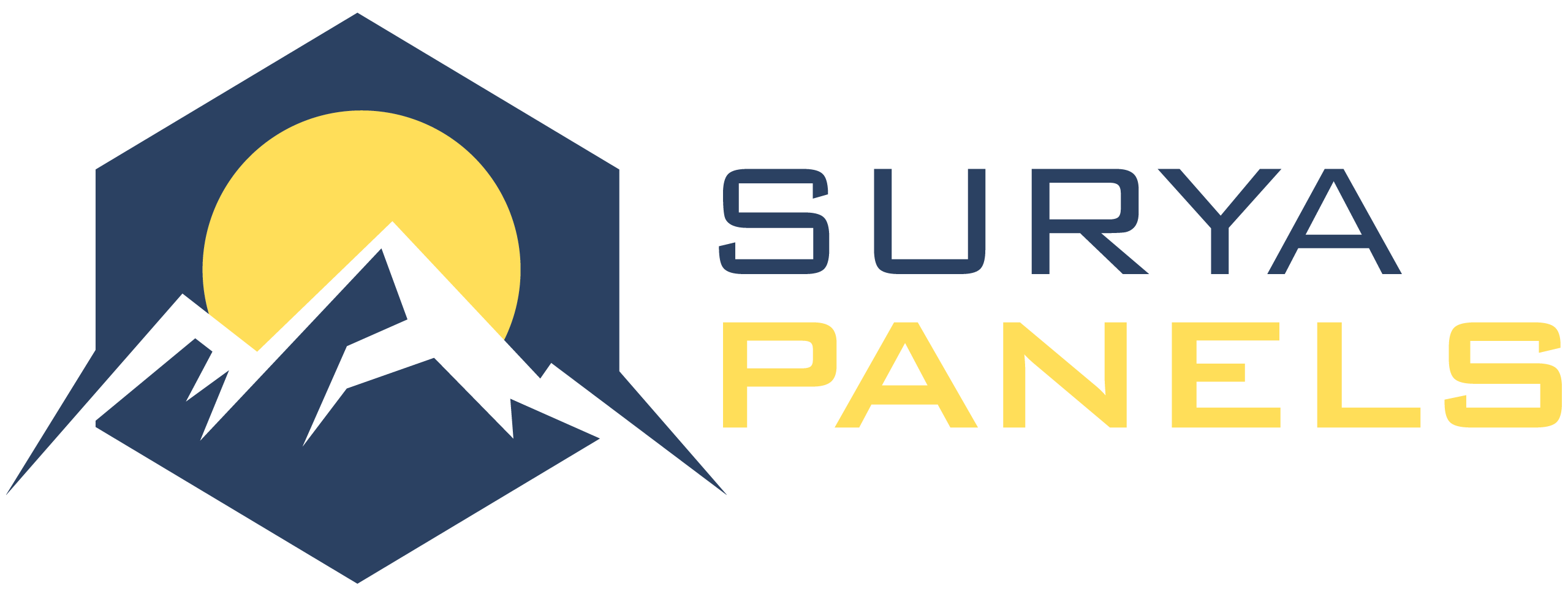 Local Jurisdictional Outreach
Rutland East Solar Farm
Summary
Beginning in December 2024, our staff began ongoing outreach to local jurisdictions within 1 ½ miles of the project site; sharing a preliminary site plan package and attempting to solicit comments and input into the project design. While comments were not always forthcoming, below is summary of the jurisdictions contacted and comments we received..

Rutland Township/Highway District – initial e-mail contact with supervisor regarding road jurisdiction & permit requirements; follow-up e-mail and telephone contact to further inform the discussion and address road use/permitting requirements for future deliveries.
Village of Hampshire – initial e-mail contact w/Village staff; a follow-up online meeting to further inform the discussion of issues indicated opposition to RESF based on projected planning conflicts with future development; subsequently resolution submitted to the ZBA/County Board detailing objections.
Village of Pingree Grove –  initial e-mail contact; response indicated Village opposition to the project based on economic development issues; subsequently, Village resolution submitted to the ZBA/County Board detailing objections.
Village of Huntley – initial e-mail contact with administrator; no response received
Huntley Fire Protection District - initial e-mail contact with Fire Marshal Joseph Buschbacher, followed by an approval memo for RWSF; questions/comments concerning fire equipment, access roads, and emergency planning resulted in a detailed written response, prepared by RWSF and submitted to the District in early February (included in the ZBA packet).
Pingree Grove & Countryside Fire Protection District – initial e-mail contact with Chief Kieran Stout, followed by an online meeting; PGCFPD questions/comments concerning fire equipment, access roads, and emergency planning resulted in a detailed written response,  prepared by RESF and submitted to the District in early February (included in the ZBA packet).
Viewship
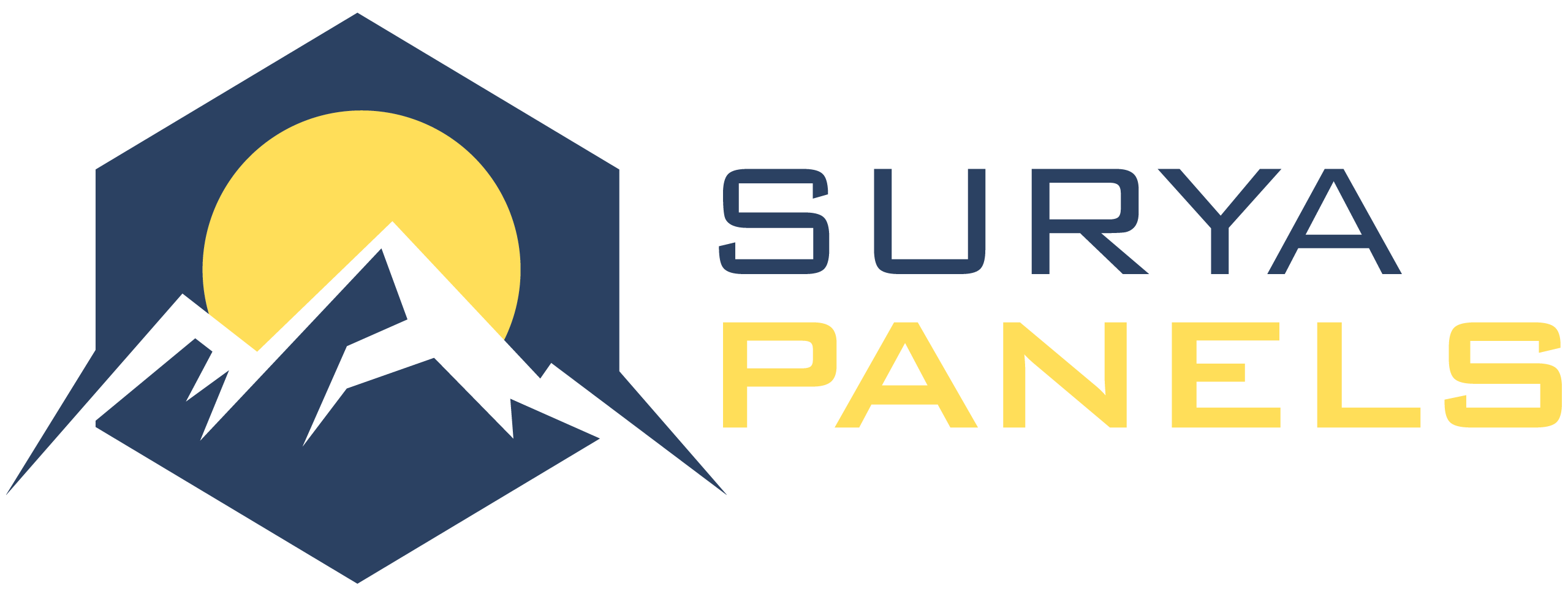 Rutland East Solar Farm
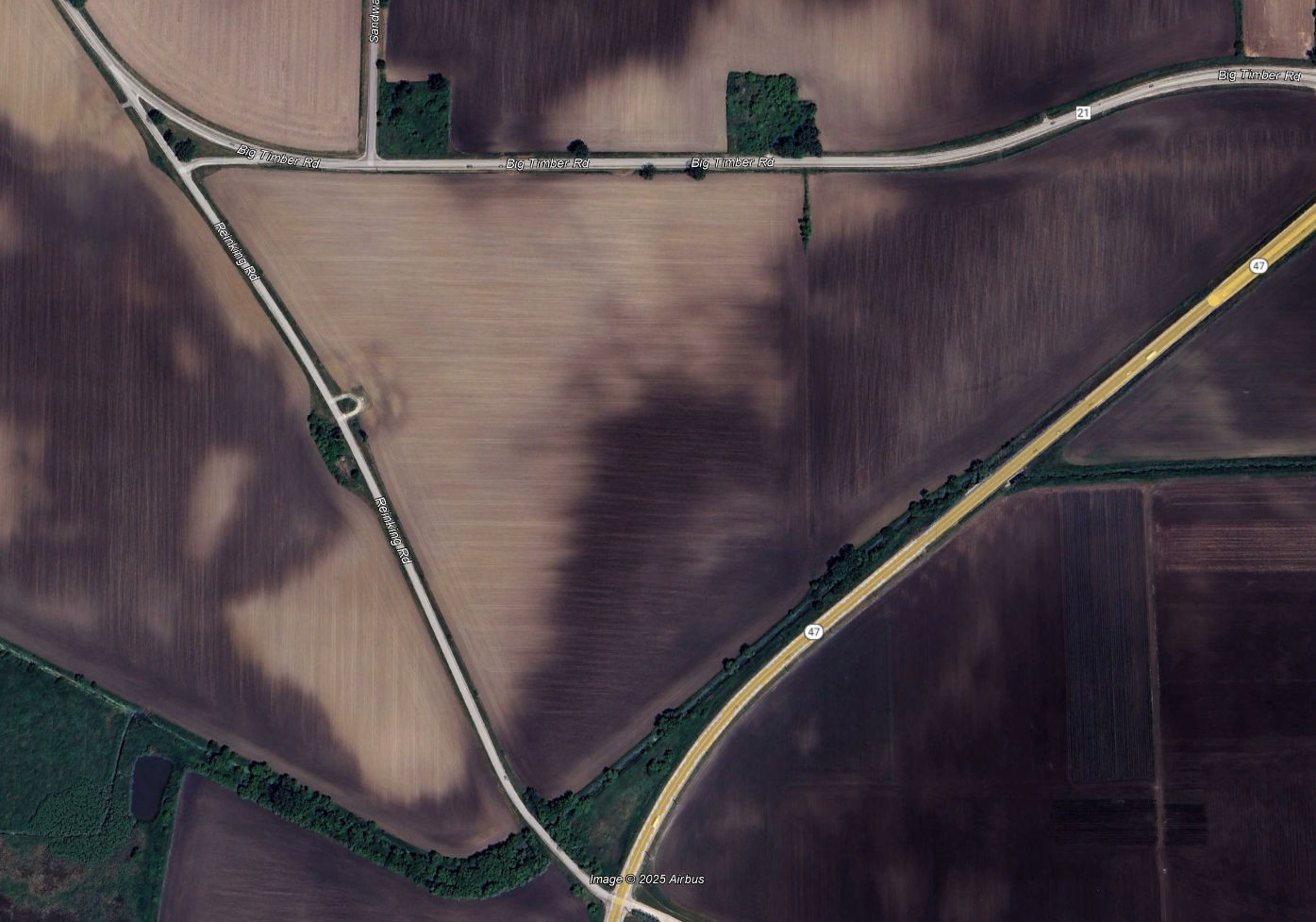 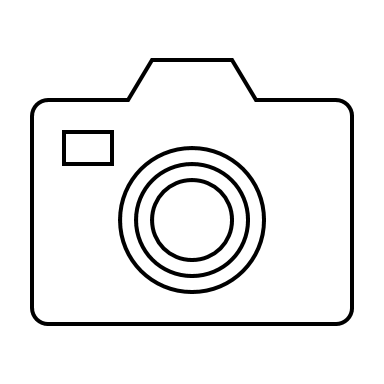 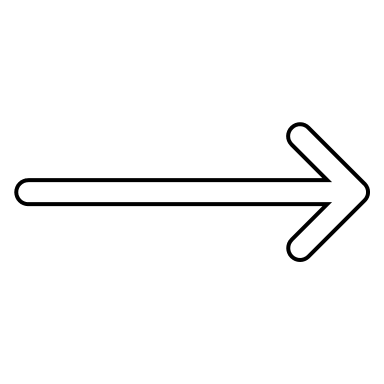 View looking Southeast on Big Timber Rd
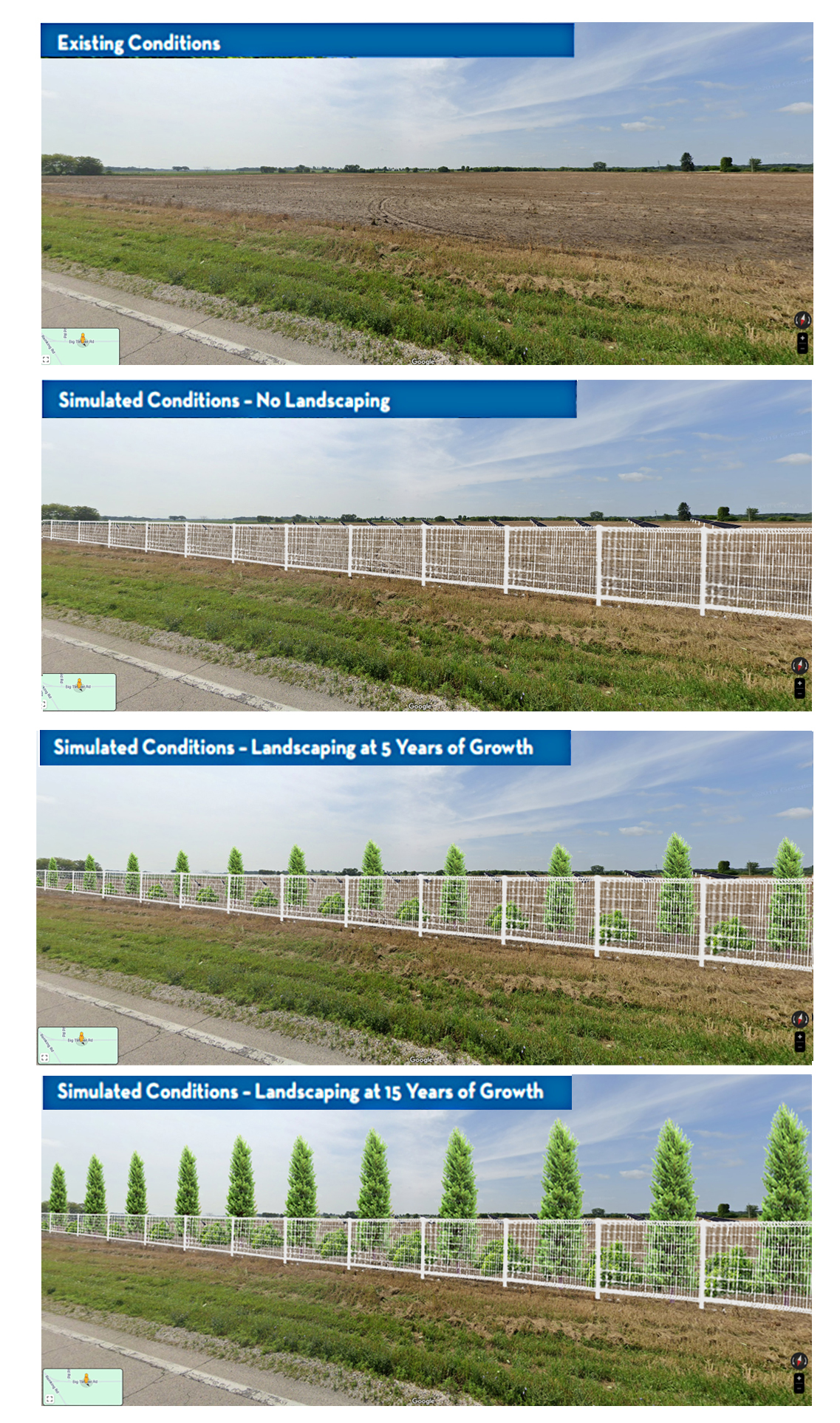 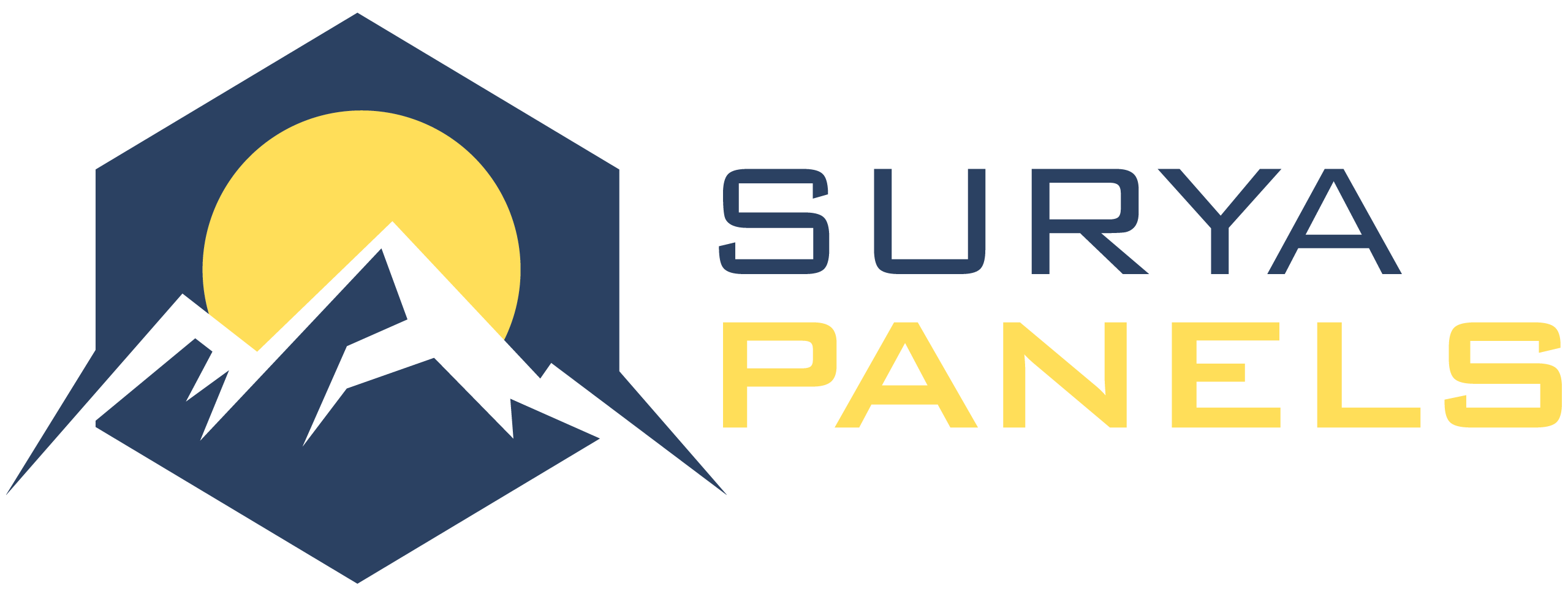 Potential View looking Southeast on Big Timber Rd.
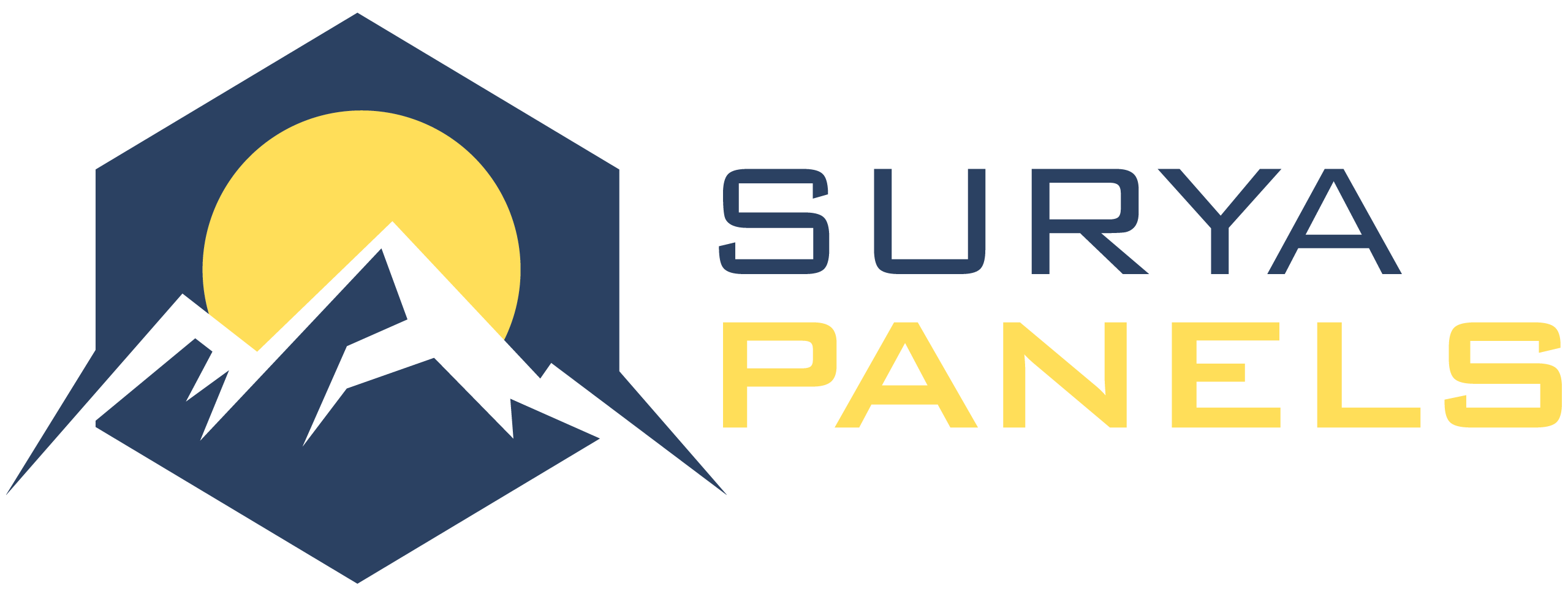 Tax Revenue
Rutland East Solar Farm
Tax Revenue 

Standard assessment value per mW installed (Public Act 100- 0781), project will generate about $1,086,311 in property tax revenue across project life (35 year)
https://tax.illinois.gov/content/dam/soi/en/web/tax/localgovernments/property/documents/commercialsolarenergysystemsvaluation.pdf
Drainage
A Stormwater Permit will be applied for as part of the construction permit process. Final engineering will be reviewed with Kane County Water Resources to assure compliance with the Stormwater Ordinance prior to permit issuance.
The project will provide a net benefit to the watershed.  There will be no adverse stormwater impact or expense to any neighbors or downstream waterways.
Over 98% of the site will be planted with pollinator mix, creating less runoff than row crops.
Overall runoff curve numbers (lower = less runoff)
Impervious – 98
Row Crops – 77
Pollinators – 71
Composite (0.55 x 98 + 42.76 x 71)/46.46 = 71.3 < 77
16
Drainage
Stormwater Management will be provided per the Kane County Stormwater Ordinance.  
Project is adding about 0.55 acres of new impervious surface (access roads, turn arounds, equipment pads). Individual solar panels create disconnected impervious area that does not impact the runoff.
Stormwater Detention is not required as the new impervious area is under the threshold
Stormwater Mitigation/BMP’s will be provided per the Kane County Stormwater Management Ordinance to mitigate for this new impervious surface
“Leaky Berms” and/or dry wells will be included in the final engineering to store and infiltrate runoff from the access roads
A Watershed Benefit Measure will be provided as an additional measure
Pollinator seed mix provides dual benefit of runoff reduction and meets state siting requirements
While not required, the nature of this project lends itself to watershed improvement
17
Overall Drainage
The site drains to the southeast, toward Eakin Creek.  There is no offsite flow tributary to the project.  
All existing overland flood routes will be maintained.
Soil Erosion and Sedimentation Control measures will prevent silt from leaving the site
Silt fence, vegetative buffers and temporary seeding
A drain tile survey will be completed as part of the construction permit process; damaged tiles will be repaired/replaced as needed.
100-year Floodplain has been identified at the southeast portion of the property.  The proposed improvements avoid the floodplain and the project will not have any adverse effects on the floodplain and there will be no fill within the floodplain boundary
No Wetlands have been identified within the improvement area.  There are likely wetlands associated with Eakin Creek to the southeast.  The proposed improvements will not have any adverse effects on any wetlands or wetland buffers
18
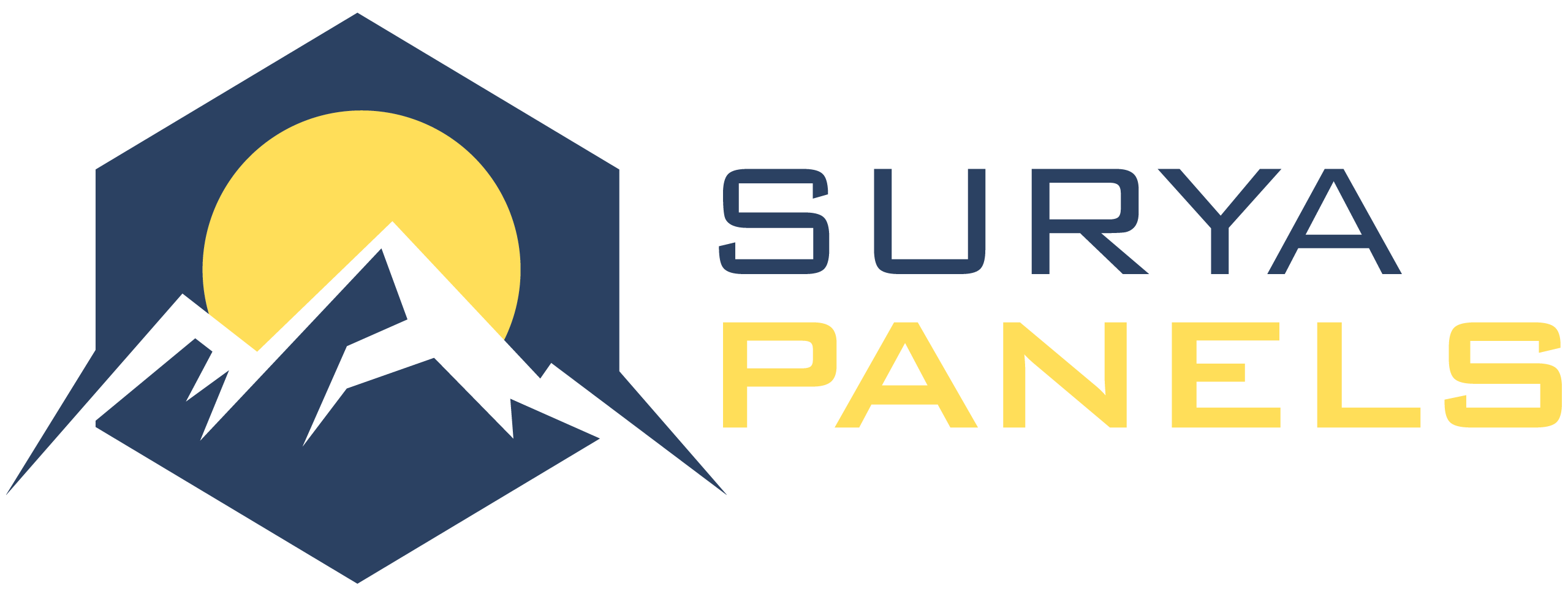 Compliance: Findings Required for SUP Approval
Rutland East Solar Farm: Kane County Zoning Ordinance, Chapter 25-4-8-2
25-4-8-2-A
That the establishment, maintenance or operation of the special use will not be unreasonably detrimental to, or endanger the public health, safety, morals, comfort or general welfare.

25-4-8-2-B
That the special use will not be injurious to the use and enjoyment of other property in the immediate vicinity for the purposes already permitted, nor substantially diminish and impair property values within the neighborhood.

25-4-8-2-C
That the establishment of the special use will not impede the normal and orderly development and improvement of surrounding property for uses permitted in the district.

25-4-8-2-D
That adequate utility, access roads, drainage and/or other necessary facilities have been or are being provided.

25-4-8-2-E
That adequate measures have been or will be taken to provide ingress and egress so designed as to minimize traffic congestion in the public streets and roads.

25-4-8-2-F
That the special use shall in all other respects conform to the applicable regulations of the district in which it is located, except as such regulations may in each instance be modified by the county board pursuant to the recommendations of the zoning board of appeals.
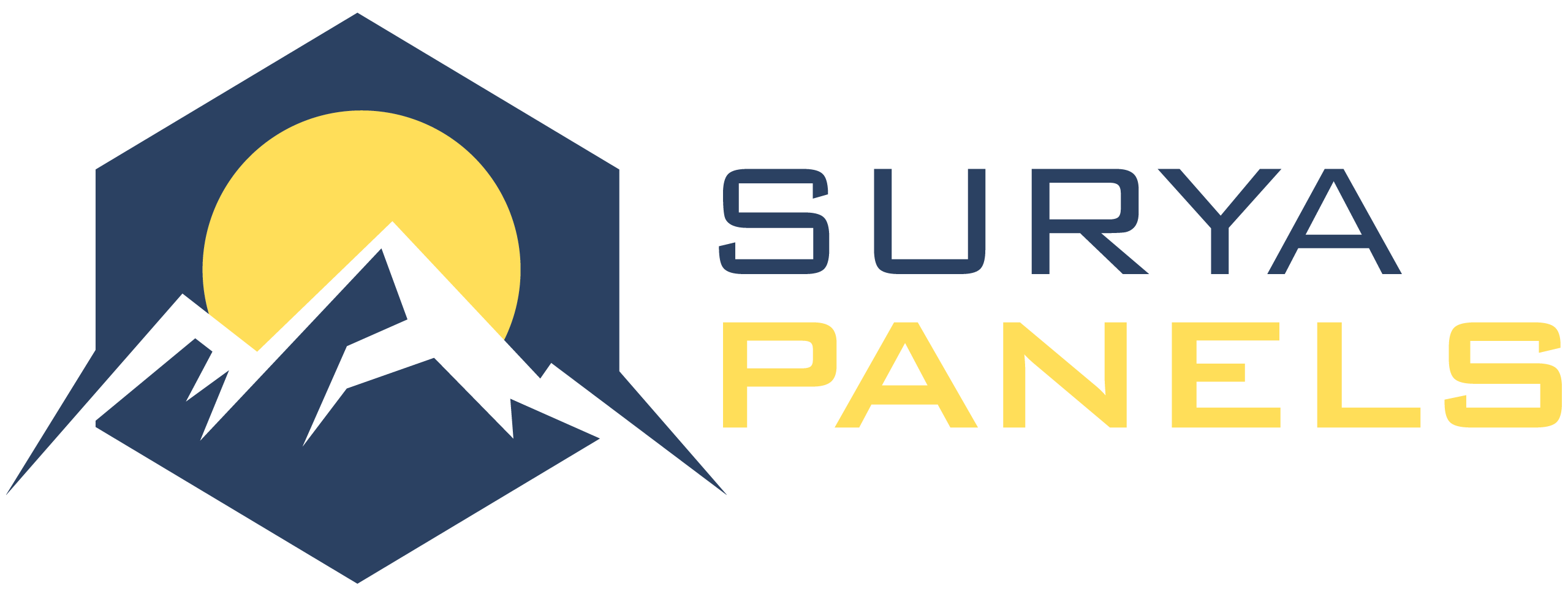 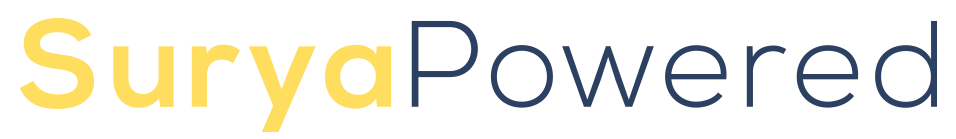 Invest in a future worth living
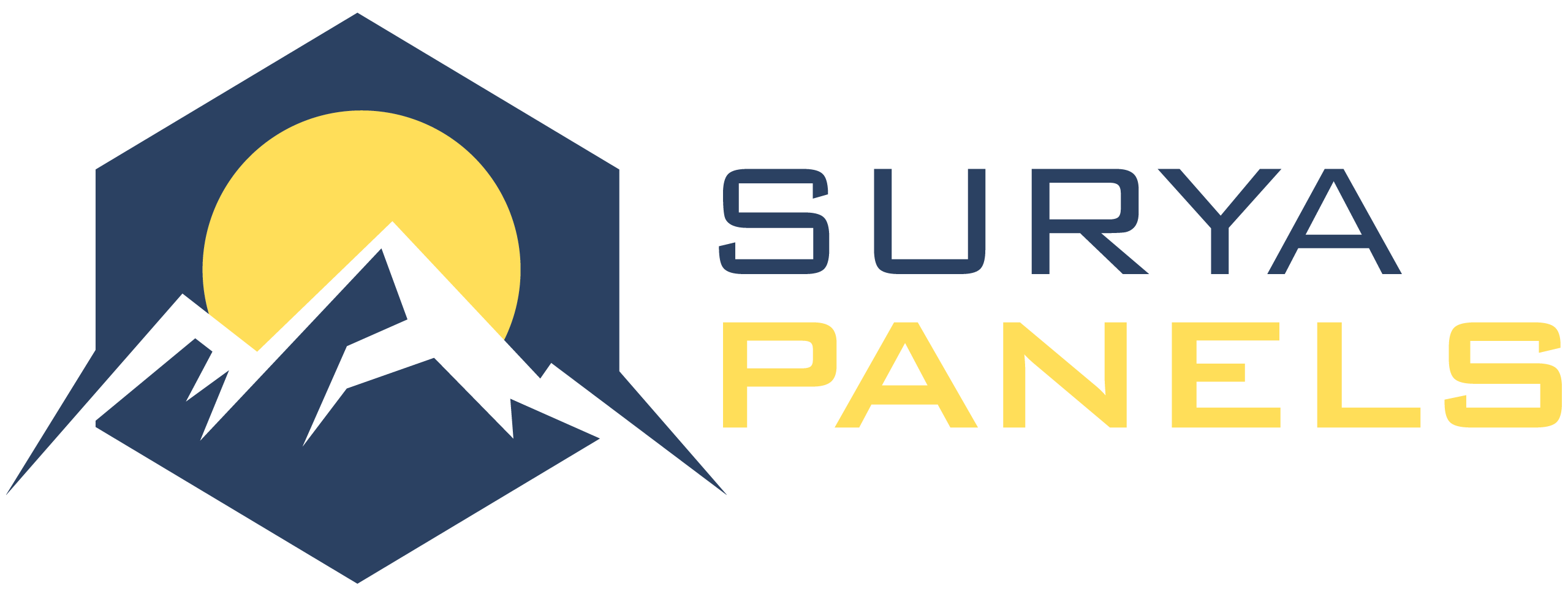 Project Details
Rutland East Solar Farm
Setbacks 
All setbacks meet County ordinance
Residential setback meets County UDO requirements.
Vegetation Screening
All screening meets County UDO requirements.
Landscape Plan is provided.
Pollinator Friendly Habitat
Soils beneath the solar array and buffer area will be seeded with a native pollinator friendly seed mix that comply with the Illinois Pollinator-Friendly Solar Site Act (525 ILCS 55/).
With soils undisturbed beneath the site’s equipment, improved soil health and reduced erosion benefits fallow soil.
Pollinator-friendly habitats help bees, butterfly, and other insects pollinate plants we rely on for food and other materials.
Drain tile impacts
Commence a drain tile survey immediately upon final approval, but prior to construction; a drain tile mitigation plan has been prepared.
A signed Agricultural Impact Mitigation Agreement (AIMA) has been executed with the Illinois Department of Agriculture (IDOA).
The AIMA requires us to maintain surrounding area subsurface drainage/drain tiles; promoting soil health through improved drainage.
Storm Water Management
Site plan will fully comply with County’s Stormwater Management Ordinance.
Stormwater Management Permit required prior to the issuance of construction permits.
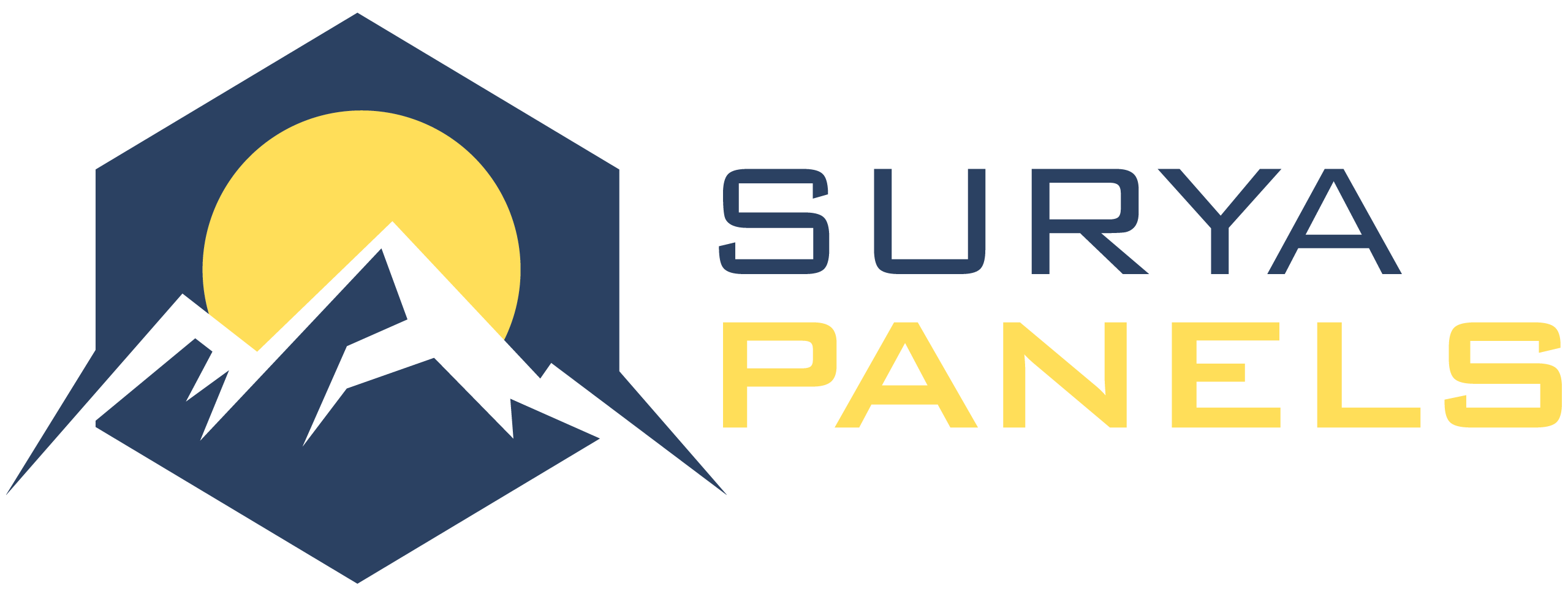 Project Details
Rutland East Solar Farm
Grading
Minimize removal of topsoil as much as possible
Limited to access road, inverter pads, and any minor slopes
Tilt
Max tilt will be < 20ft
Glare
Glare study completed; provided to County – FAA Notice criteria tool
Construction 
Licensed structural engineer will certify the foundation design plans based on a geotechnical analysis.
Contract an Illinois-registered Engineering, Procurement and Construction (EPC) contractor to build the facility.
Comply with all applicable building, electrical and fire codes, including the National Electrical Code (NEC). All equipment used will be UL-certified.
MSDS Report - Solar Panel
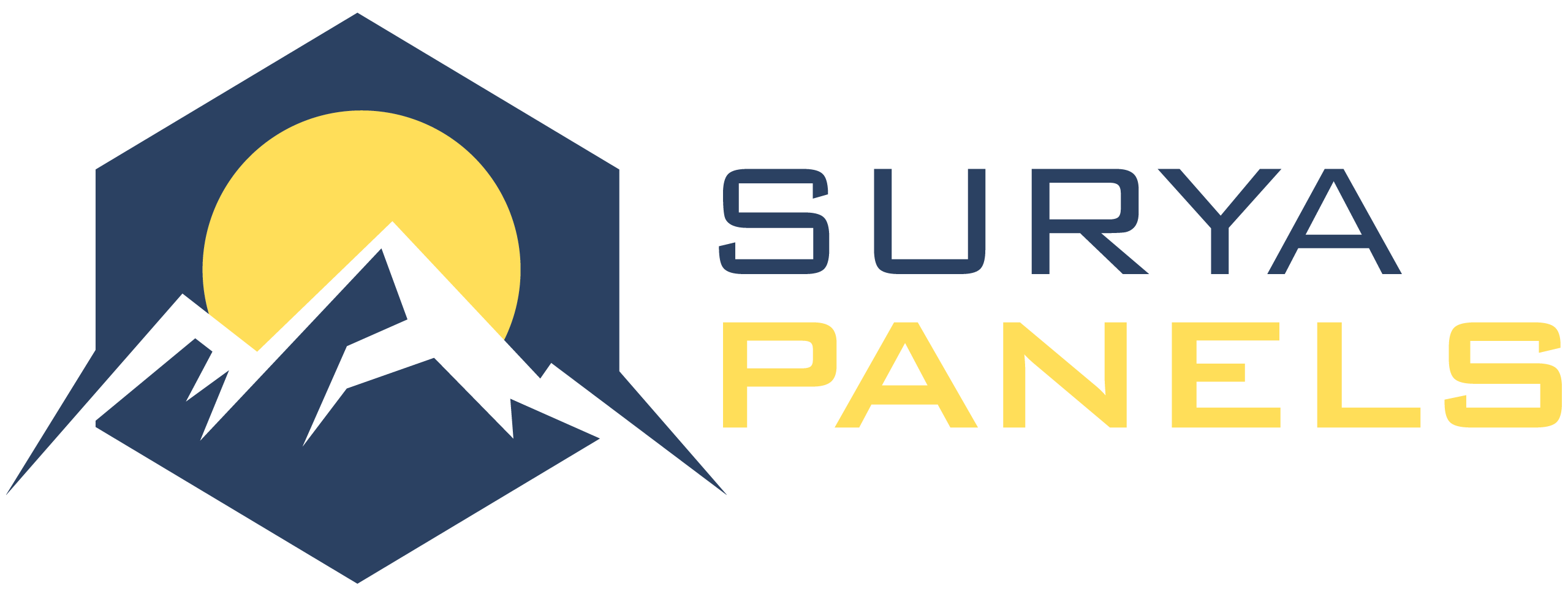 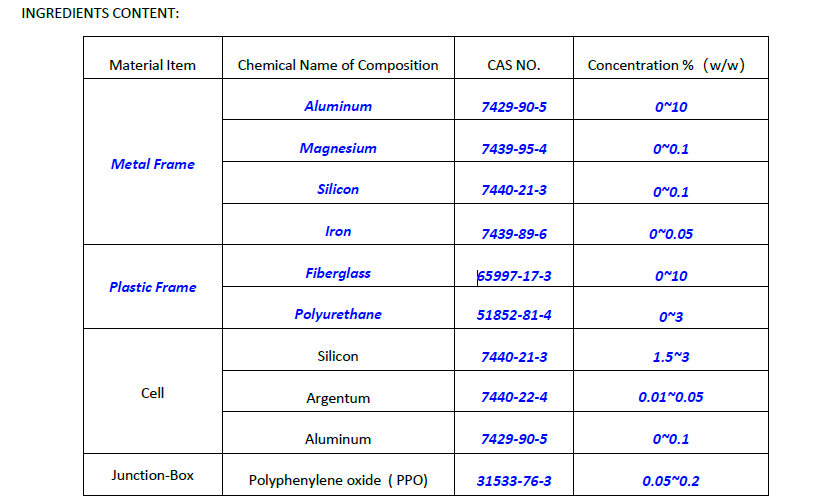 MSDS Report - Solar Panel
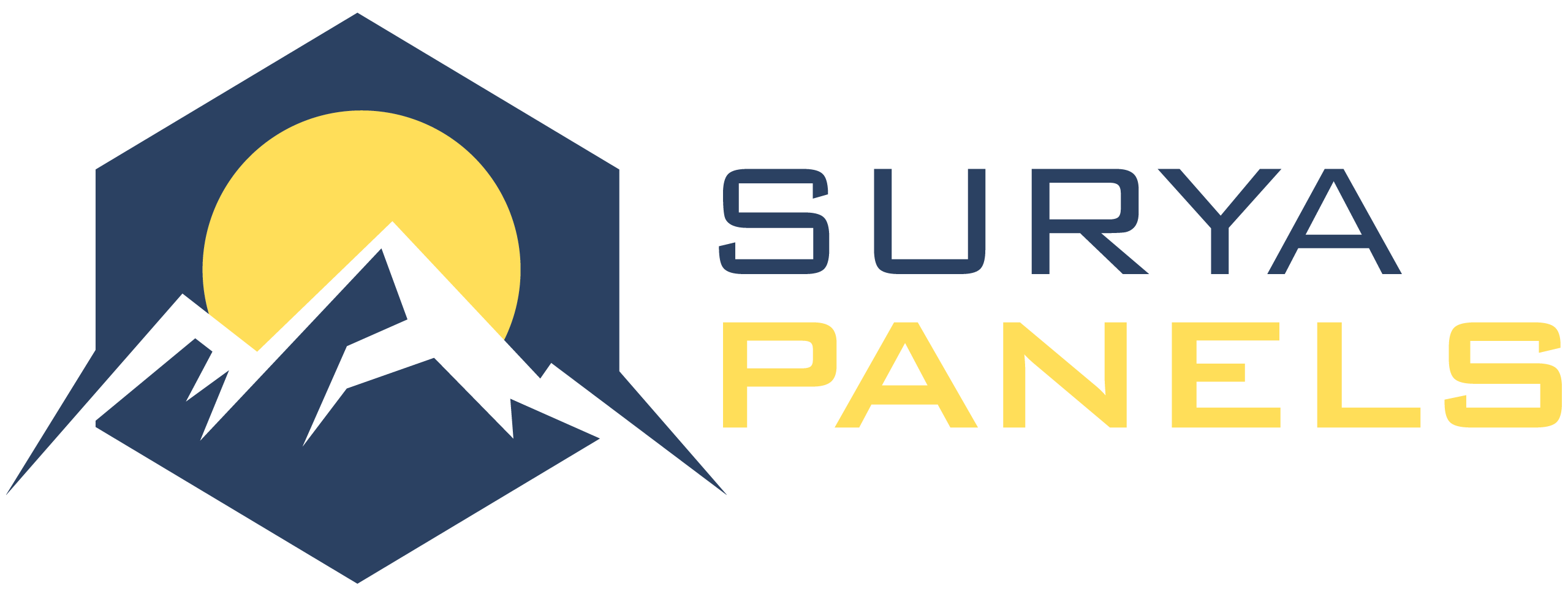 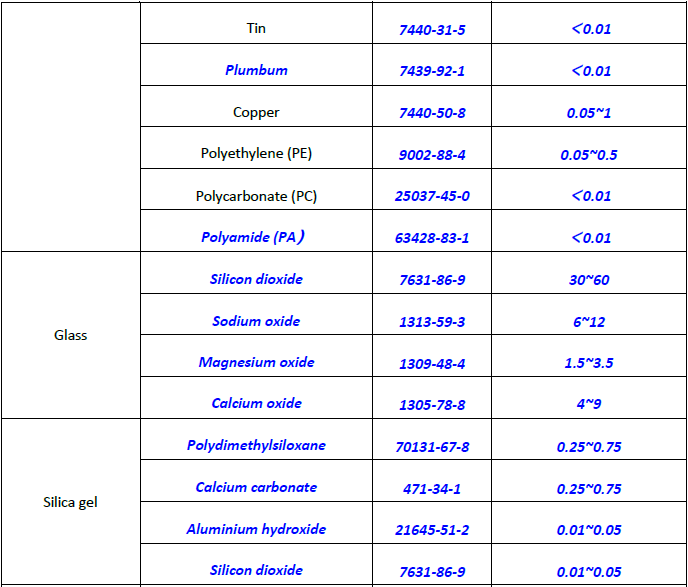 MSDS Report - Solar Panel
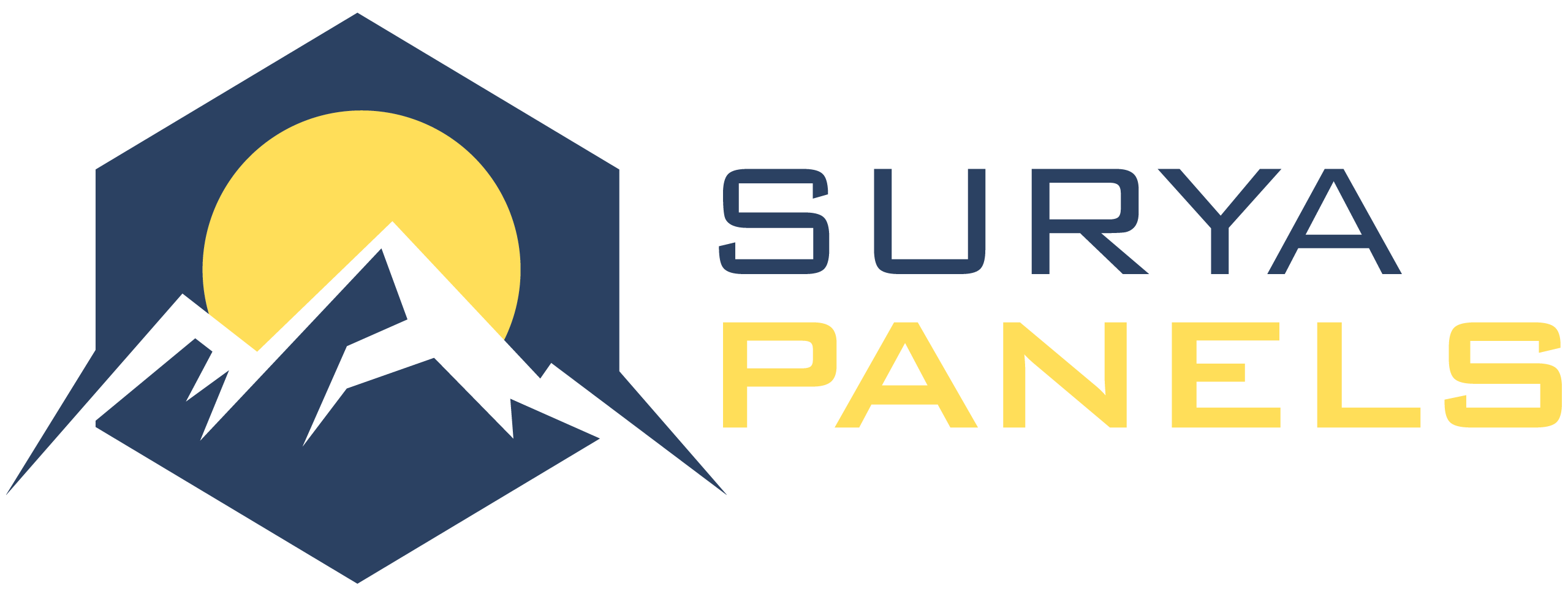 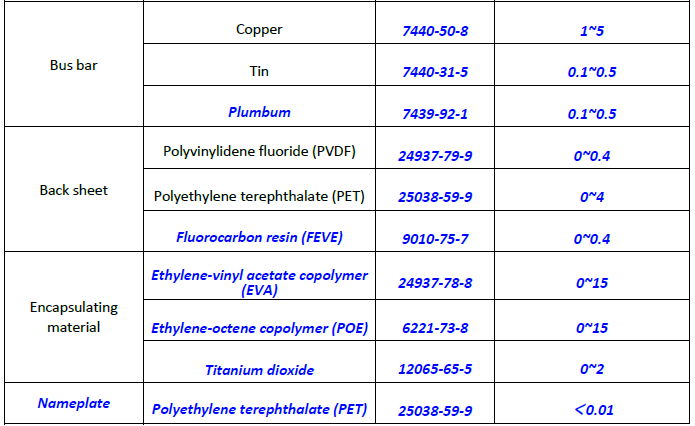 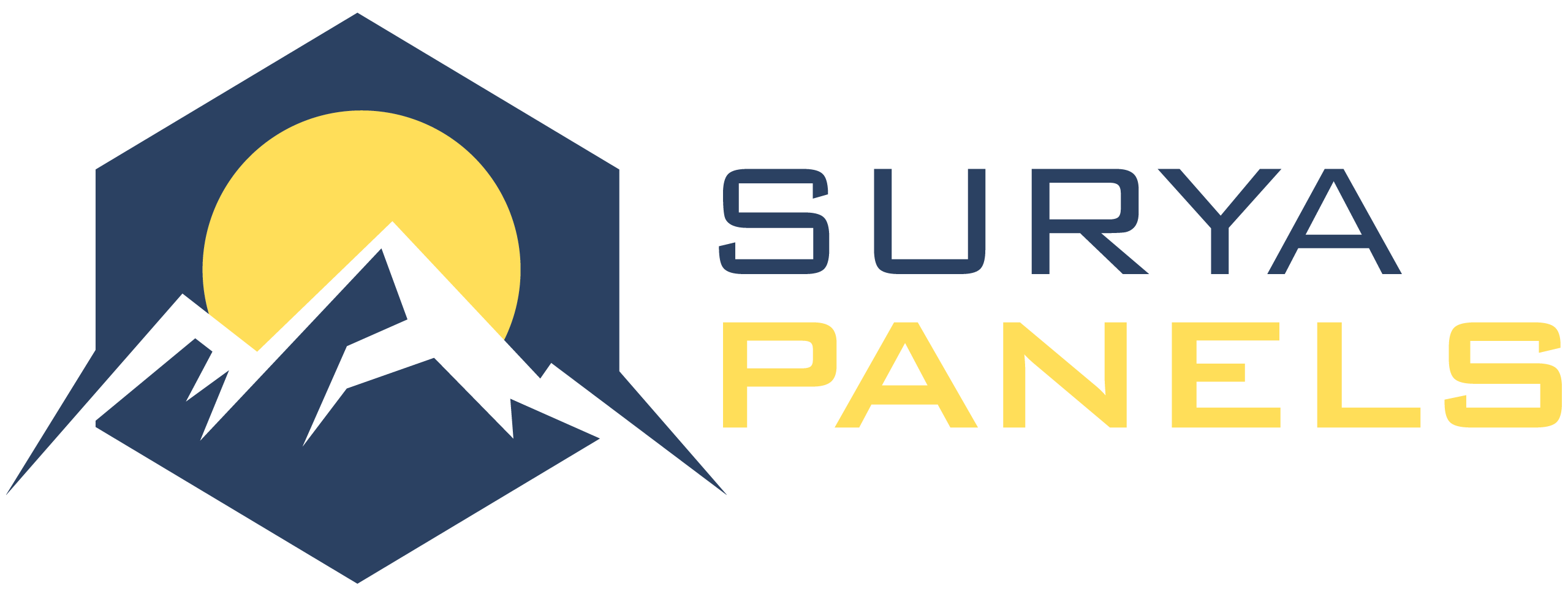 Mitigating Fire Risk
Rutland East Solar Farm
Procedures & On-Site Safety
PV Equipment markings to be weather resistant visible and legible
Knox Box for facility entry to be located free and visible at front gate
Emergency number for 24/7 remote shutoff service
Main Service disconnect visible and free on all equipment pads
Compacted Fire Safety road with turnabout for access to emergency vehicles will be implemented in final facility design
Comprehensive emergency services plan to be created with in conjunction with local emergency services

Precautionary measures taken in case of an emergency scenario
PV Modules are tested and certified by Underwriting Laboratories (UL) & International Electrotechnical Commission (IEC) 
Onsite inverters to operate within acceptable limits to prevent exhaustion and overheating 
Transformers to operate within acceptable limits and thermal capacity to prevent exhaustion and overheating

Inspections & Approvals
Local Utility to inspect the facility prior to COD to ensure systems are properly installed
Local fire protection district will collaborate on an emergency response plan and inspect the facility to ensure safety measures are communicated in case of an onsite emergency
County Engineers to inspect the elements of the facility prior to COD
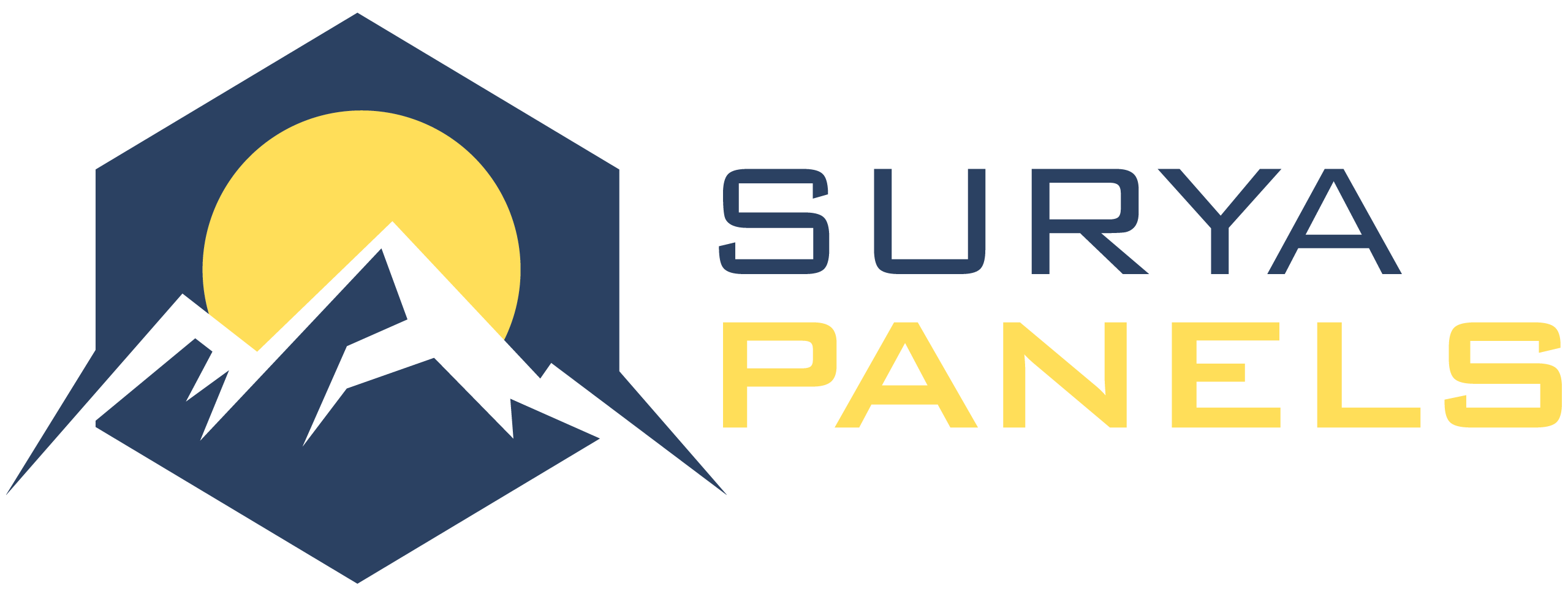 Health Hazards
Rutland East Solar Farm
Only trained personnel shall have access to the solar facility. All trained personnel shall obey OSHA/Installation/Manufacturer Specification rules and regulations including:
Personal Protective Equipment
Hand & Power Tools 
Fall Protection
General Safety Provisions 
Manufacturers’ Equipment and Installation Manuals/Specifications 
Warning signs & stickers
Living Next to a Solar Facility
There are no known causes or impacts to nearby residents 
Electricity from solar panels and transmission to power grid emits extremely weak electromagnetic fields; posing virtually no degree of human risk according to the World Health Organization (WHO). 
Exposure to weak electromagnetic fields has not been proven to impact human biology over time.
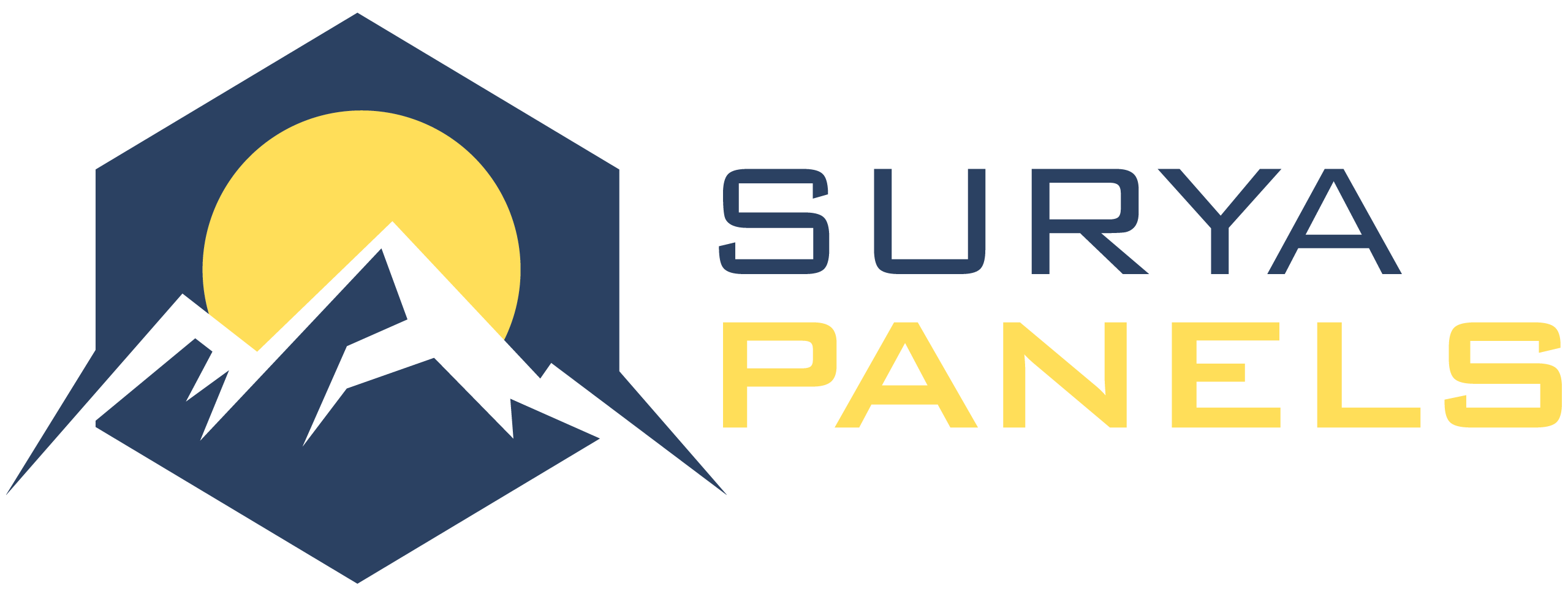 Employment
Rutland East Solar Farm
Employment

The construction of the facility will require approximately 20-40 employees, over a construction period lasting 4 to 6 months (weather permitting). Typical employment will include equipment operators, electricians, fence installers, laborers and construction managers; primarily drawn from the local workforce (if available) and paid the prevailing wage standard.
Once construction is complete, there will be 3 to 5 employees periodically visiting the site to perform operational maintenance on the equipment – in addition to offsite, remote monitoring 24/7/365. Routine landscaping will be provided on a regular basis throughout the life of the project.
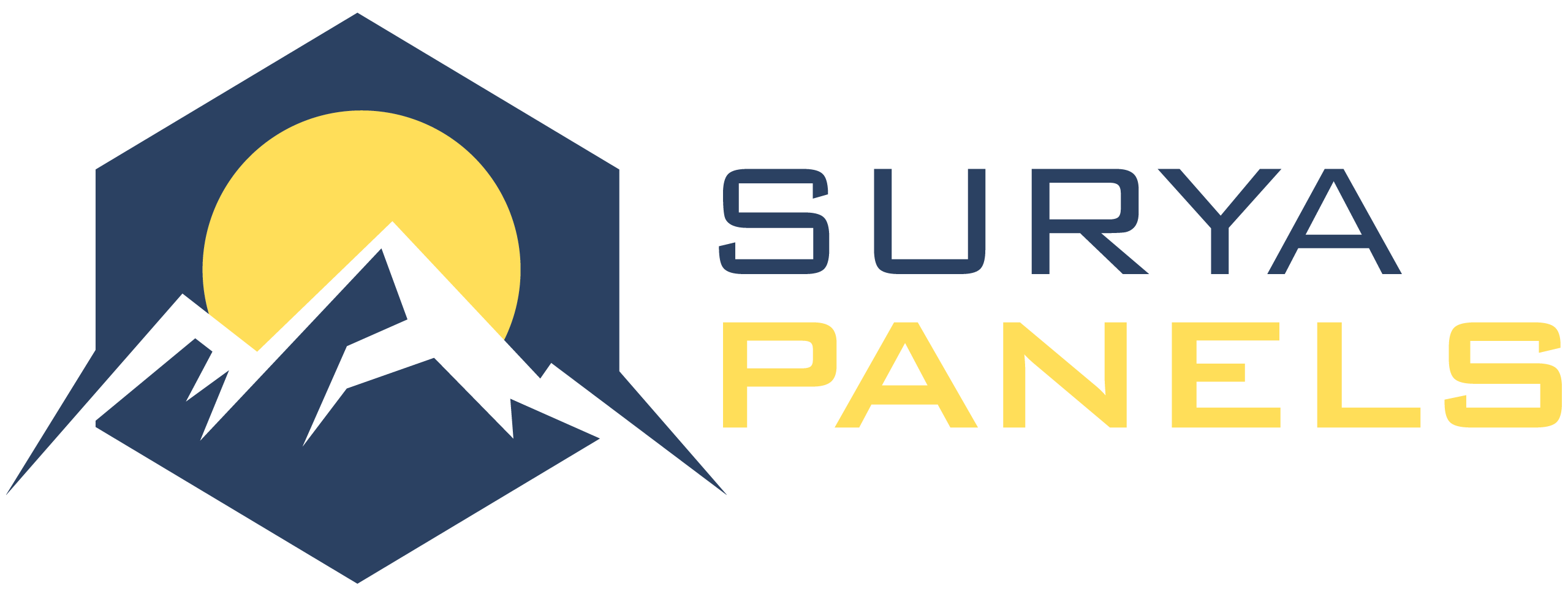 Operations and Maintenance
Rutland East Solar Farm
Maintenance will include inspection of all equipment, vegetation control, and fence inspections. Maintenance of grounds keeping shall include mowing, reseeding, and weed management practices.

Preventative Maintenance
Component inspection - scheduled visits based on manufacturer recommendations (generally 1 – 2 visits per year).
Module cleaning; not expected due to average monthly rainfall in the area.

Corrective Maintenance
Remote diagnosis via SCADA, or Data Acquisition System (DAS) .

Vegetation
Vegetation beneath/between solar panels will be maintained to keep growth below the solar panels’ low edge at maximum tilt angle.
If chemical control is to be applied, it will be in accordance with Illinois Noxious Weed regulations and by a licensed pesticide applicator.
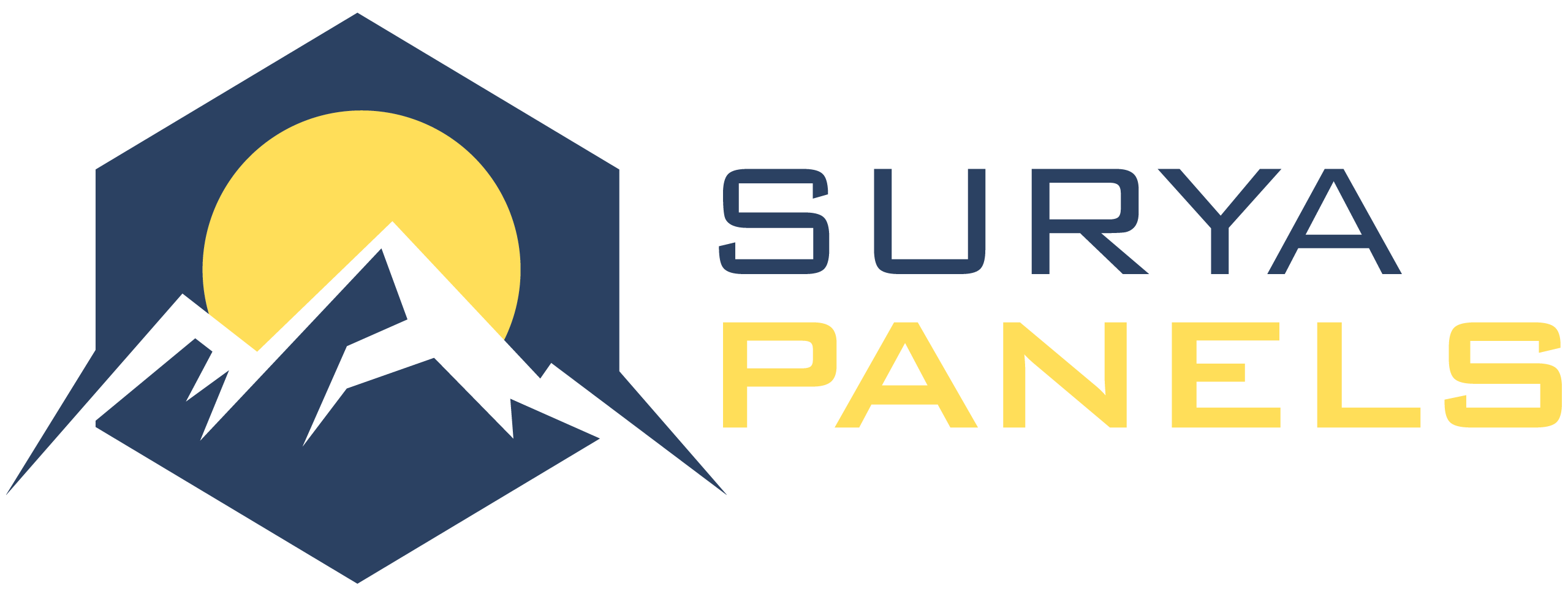 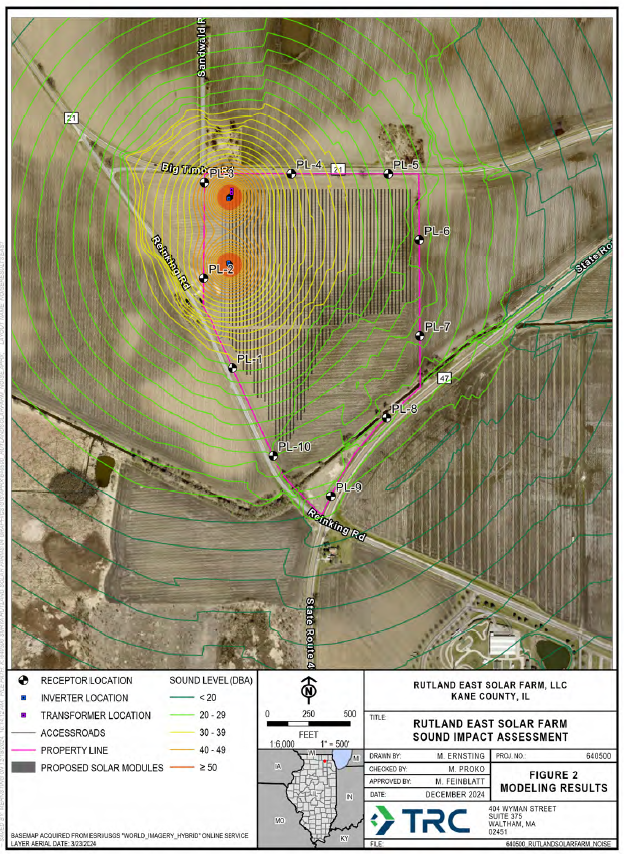 Noise Pollution
Rutland East Solar Farm
Conclusions
The results of this Noise Impact Assessment conducted for the proposed Project demonstrate that the predicted sound levels from the proposed facility will be a maximum of 43.1 dBA at the property line. Sound levels at receiving properties beyond the property line will be lower. This sound level may be perceptible over ambient sound during daytime or nighttime conditions, depending on ambient sound levels. When added to a typical ambient sound level of 40 dBA, this would create a 4.8 dBA increase, which may be perceptible but will not create adverse effects. 

Octave band sound pressure levels are well below the daytime thresholds established by IPCB for Class A land and within nighttime thresholds with the exception of the 1000 Hz frequency band, which exceeds the threshold by less than one decibel. However, the receiving property is Class C land, which is not subject to octave band threshold restrictions. Sound levels reaching all Class A receiving properties will be within IPCB thresholds and no prominent discrete tones will be created by the proposed equipment. As such, the predicted sound generated by the Project will be within Kane County and IPCB guidelines.
Concept Landscape Plan
Rutland East Solar Farm
Single Row of Trees and Shrubs
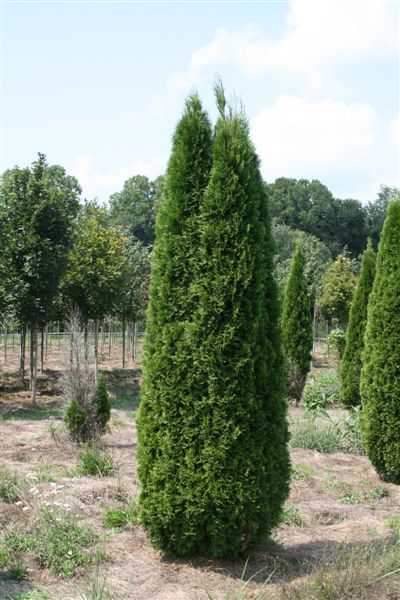 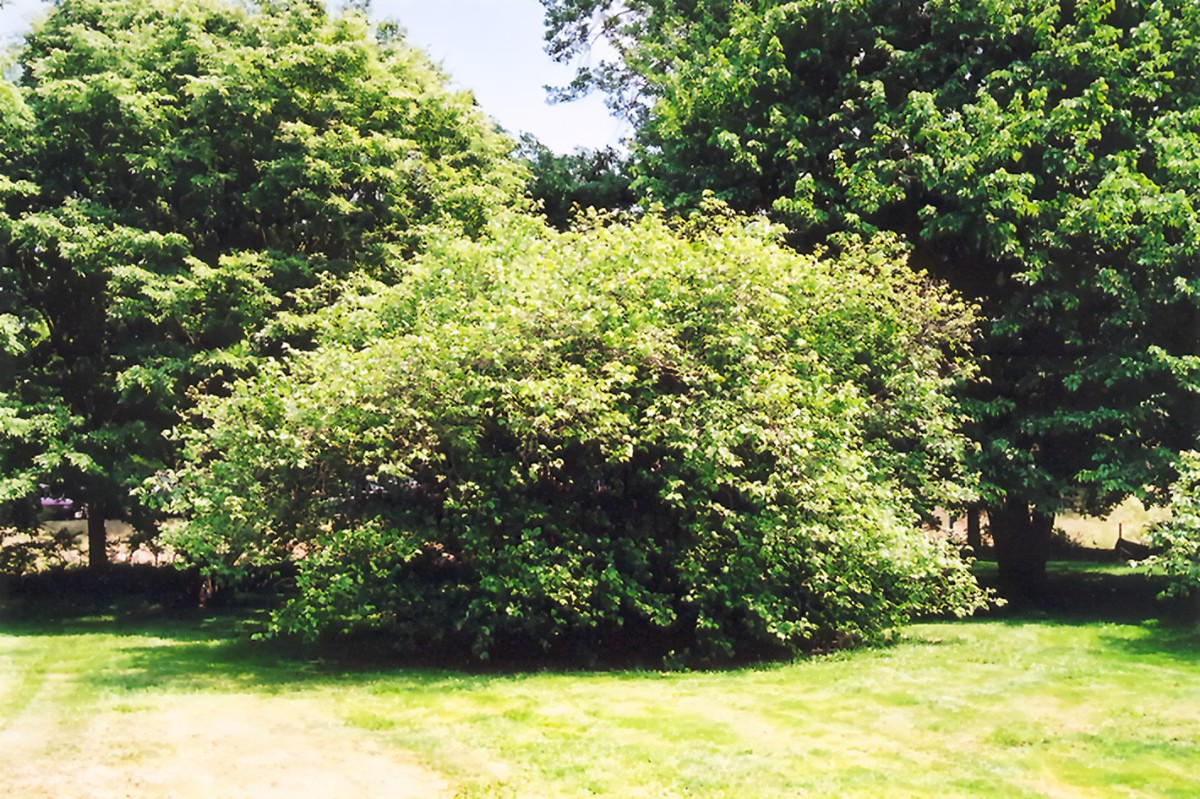 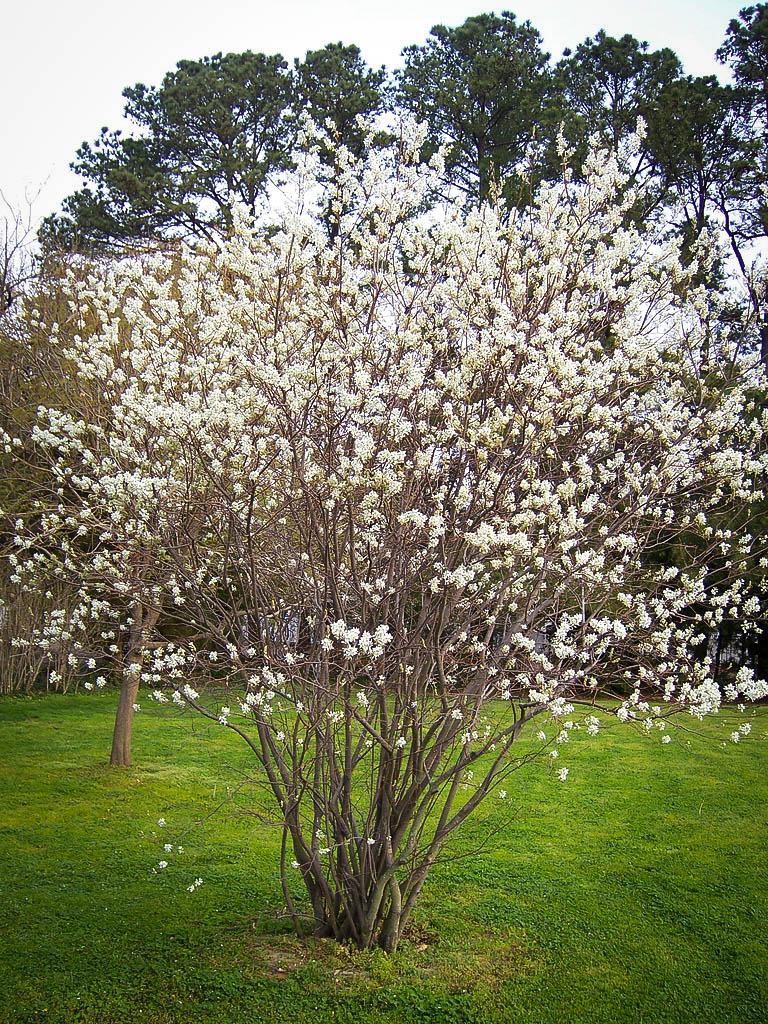 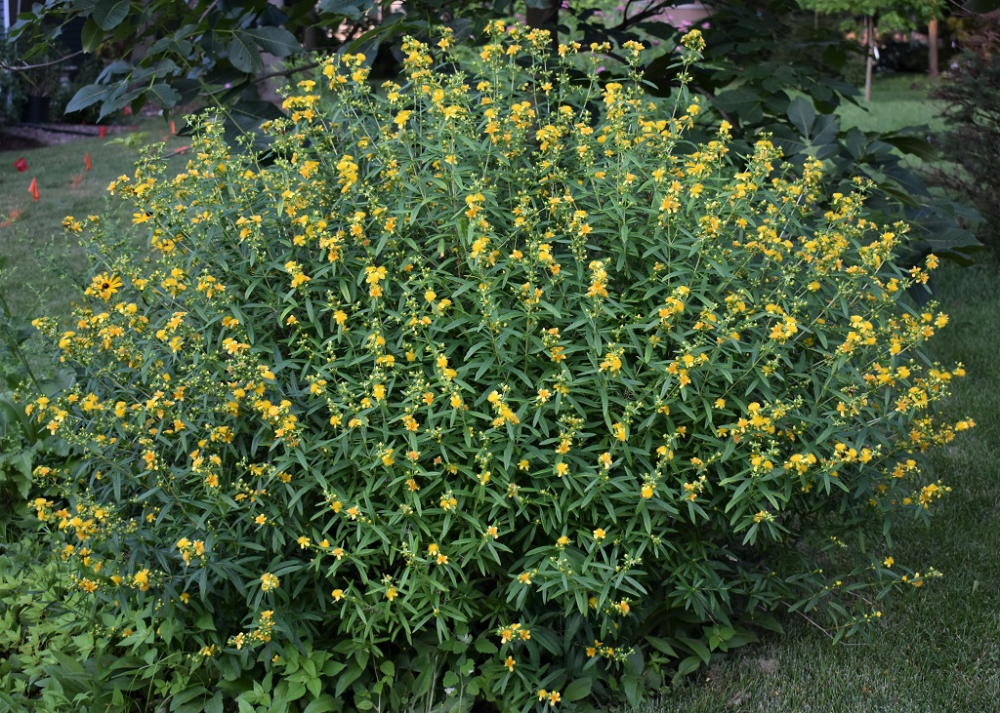 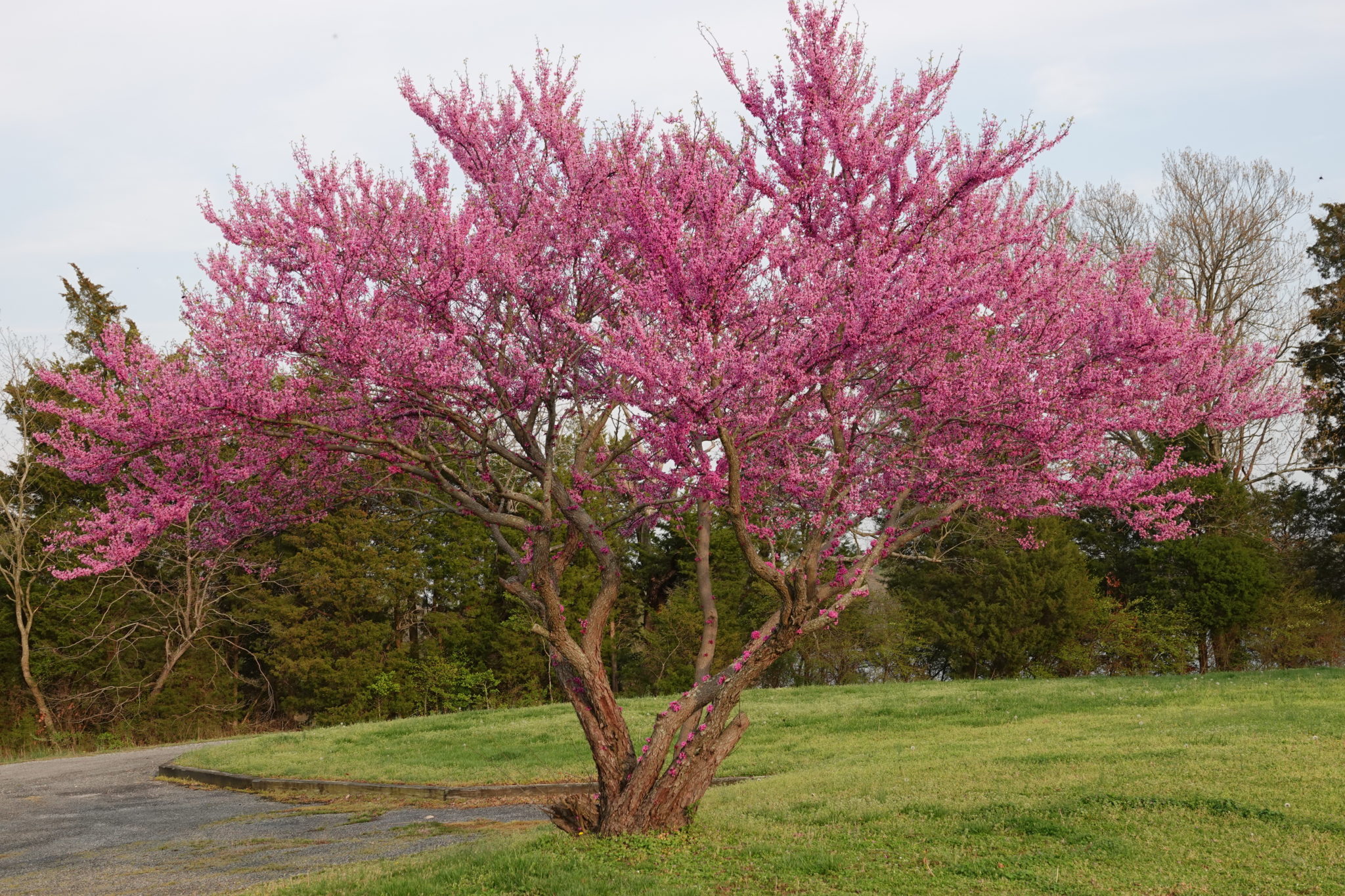 Eastern Redbud
American Hazelnut
Arbor vitae
Serviceberry
Shrubby St. John’s Wort
Vegetative buffer: 10-25 feet tall (typical), each tree 10-20 feet wide (typical)
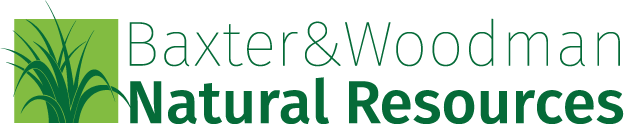 [Speaker Notes: Concept Landscape plan which was created by Baxter and Woodman our environmental Consultants who are here with us today. Baxter has confirmed that all these species are native to the area and we can provide range maps to verify as well.]
Concept Landscape Plan
Rutland East Solar Farm
Serviceberry (Amelanchier laevis): Serviceberry is an attractive understory tree, blooming white flowers in early spring. It offers both privacy and visual appeal, with low maintenance needs once established. 
Eastern redbud (Cercis canadensis): Eastern Redbud is an attractive understory tree, blooming rose-purple flowers in early spring. It offers both privacy and visual appeal, with low maintenance needs once established. 
American Hazelnut (Corylus americana): Hazelnut is an understory tree, blooming in early spring with small pink flowers. It offers both privacy and visual appeal, with low maintenance needs once established. 
Shrubby St. John’s Wort (Hypericum prolificum): St. John’s wort is a smaller woody species. However, it blooms a bright yellow flowers in late summer. It offers visual appeal, as well as a very popular choice for bees and many other pollinators. 
Arbor vitae (Thuja occidentalis): Evergreen tree is a popular choice for screening due to its dense foliage and fast growth rate. It requires minimal maintenance once established.
Techny Arbor Vitae (Thuja occidentalis “Techny”): This cultivar of Arborvitae is known for its rapid growth and tall, dense screen. It requires minimal pruning and is relatively low maintenance.
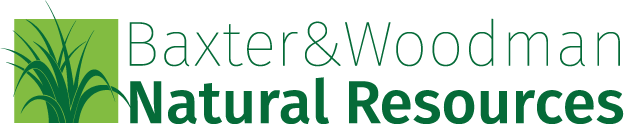 Benefits of Solar on Agricultural Fields 
Rutland East Solar Farm
Solar farms preserve the land for future agricultural use, rather than permanently impacting land by development. After project lifecycle, we are required to decommission and restore the site to allow for agricultural use.
No chemicals released into the ground as fertilizer or pesticides such as ammonia and nitrogen oxides. 
Native vegetation, suitable for pollinators and other species, promotes environmental sustainability. 
Restores groundwater/aquifer underground.
Lowers carbon emissions via solar farm output; producing renewable energy instead of traditional power sources. 
Requires low maintenance and are both safe and quiet in terms of the general public.
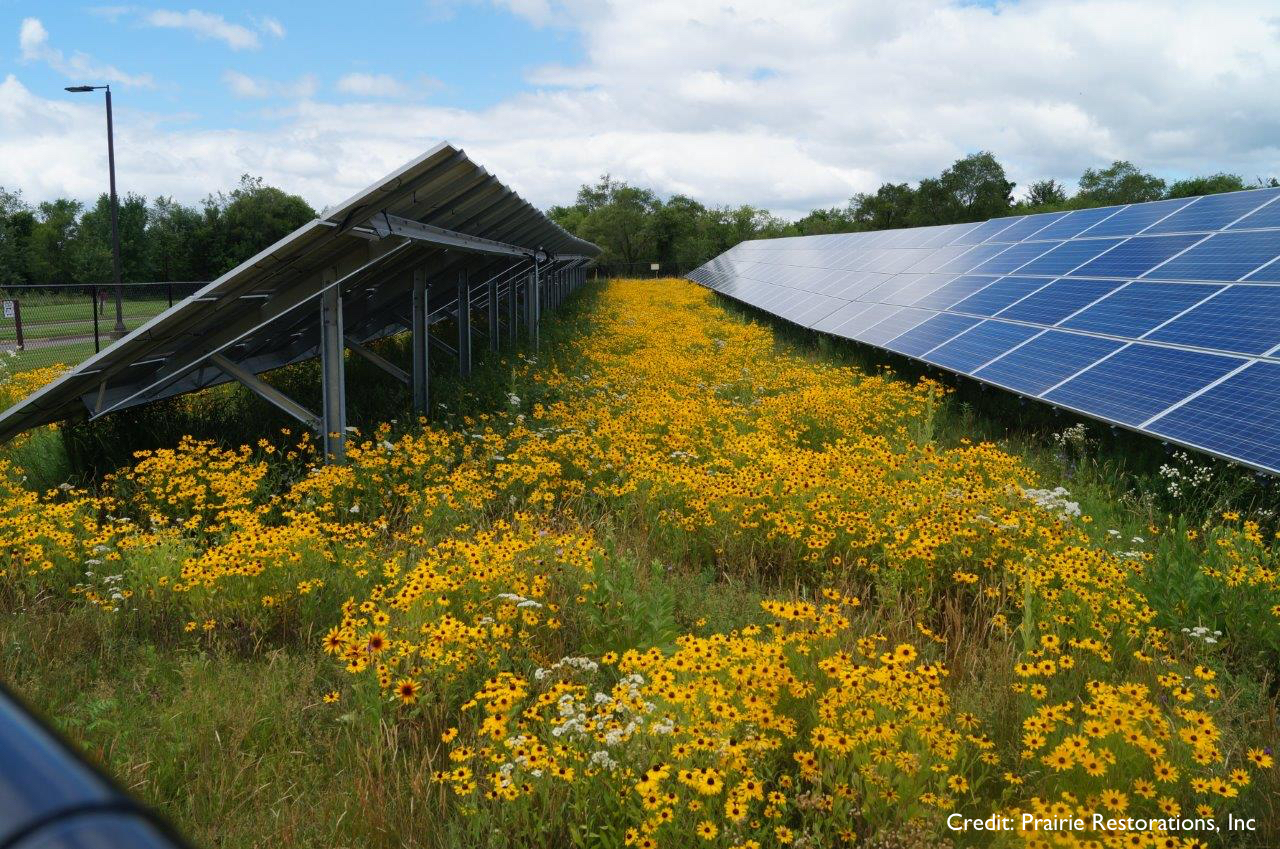 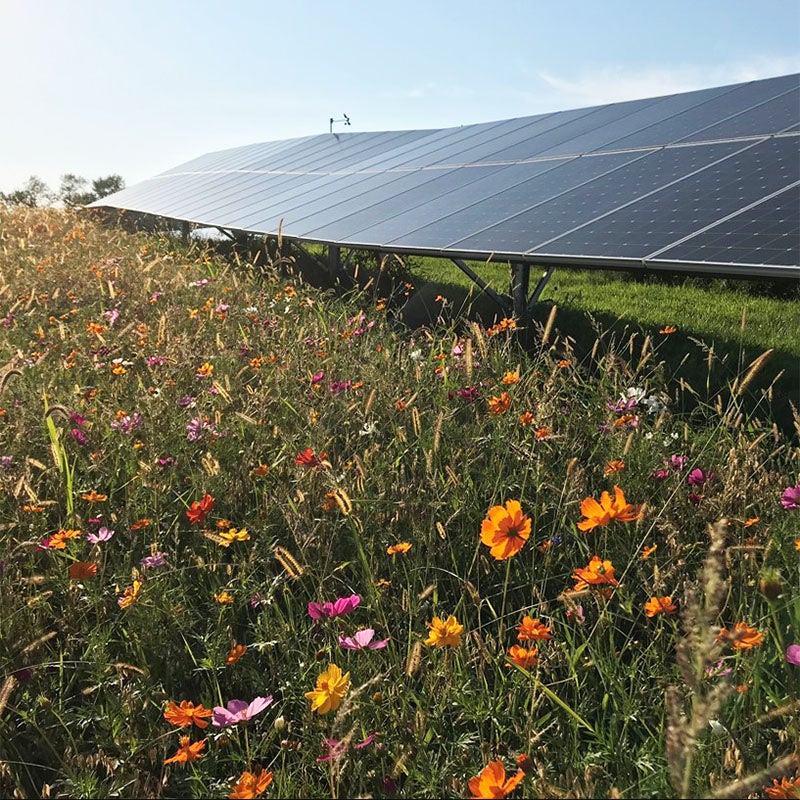 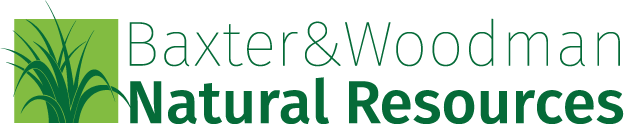 Environmental Reports
Rutland East Solar Farm
Natural Resource Inventory (NRI)
Submitted Natural Resource Inventory request to the Kane-Dupage Soil & Water Conservation District.
The Land Evaluation Score for the parcel is 68 out of 100. 
The concerns regarding the impact of solar farm development on farmland, particularly prime farmland, can be alleviated because, unlike other type of development, solar farms preserve the land for future agricultural use. 

Illinois Department of Natural Resources (IDNR) State Ecological Review
Consulted with the IDNR for potential impacts to state threatened or endangered species. Consultation conducted on IDNR’s Ecological Compliance Assessment Tool (EcoCAT). 
Consultation terminated with the following result:
“The Illinois Natural Heritage Database contains no record of State-listed threatened or endangered species, Illinois Natural Area Inventory sites, dedicated Illinois Nature Preserves, or registered Land and Water Reserves in the vicinity of the project location.”
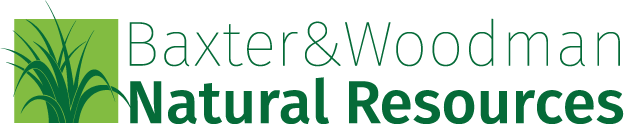 Environmental Reports
Rutland East Solar Farm
U.S. Fish and Wildlife (USFWS)
Project’s potential to impact federally protected species was evaluated.
We have initiated a letter in IPaC, we currently have a species list of the subject parcel. 

Illinois State Historic Preservation Office
Review completed Under the Illinois State Agency Historic Resources Protection Act, IDNR’s Illinois State Historic Preservation Office (SHPO) identifies possible effects on archeological or architectural (cultural) resources. 
Said review indicated, “Our files do not identify any known historic properties within the high probability area for archeological resources as defined in the stated Act. Accordingly, this project is EXEMPT pursuant to the Illinois State Agency Historic Resources Preservation Act (20 ILCS 3420/6). An archeological survey for your above referenced project is not required under state law.”
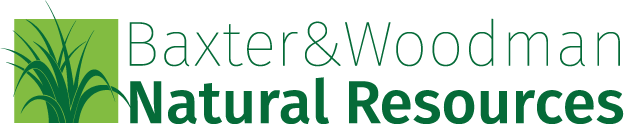 Environmental Reports
Rutland East Solar Farm
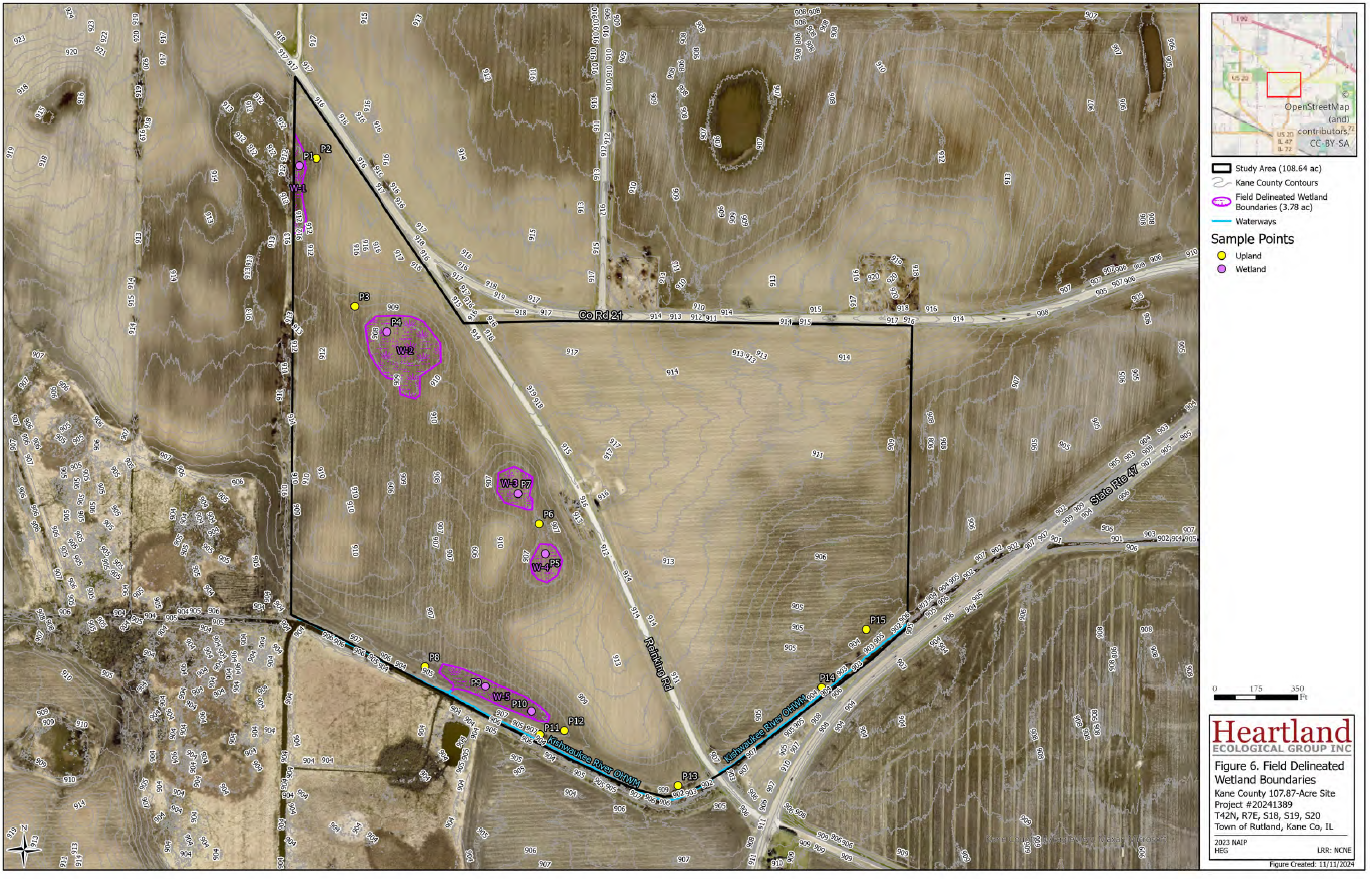 Wetland Delineation Report

Zero wetlands were identified onsite
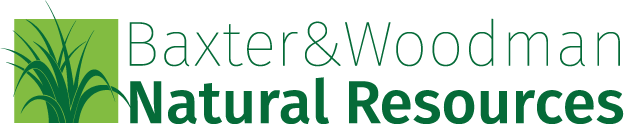 Concept Landscape Plan – Range Maps
Rutland East Solar Farm
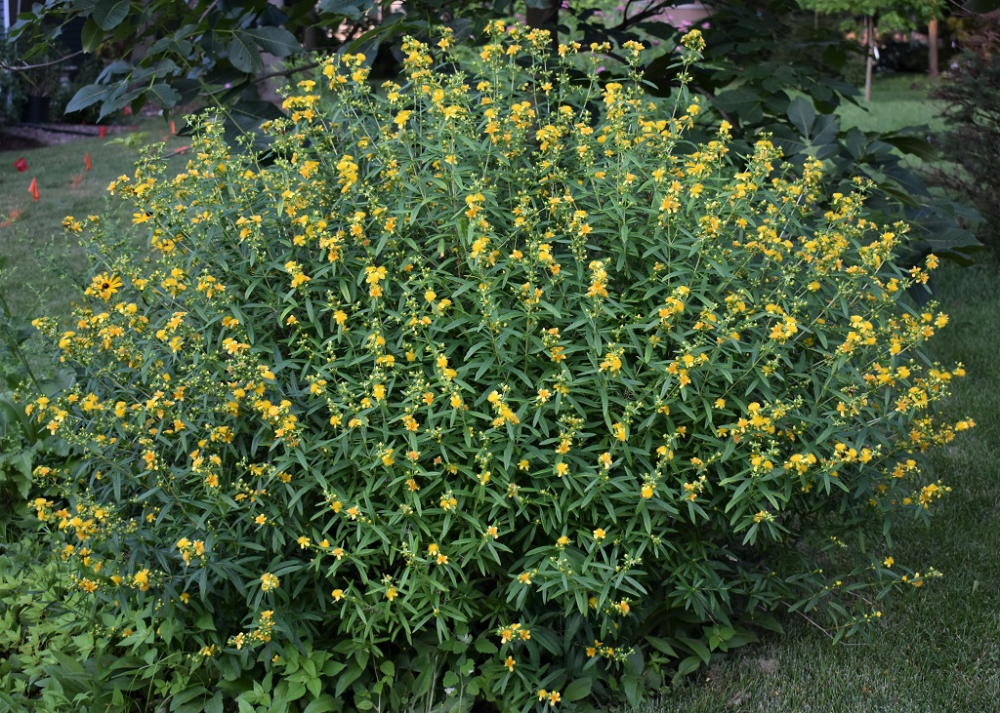 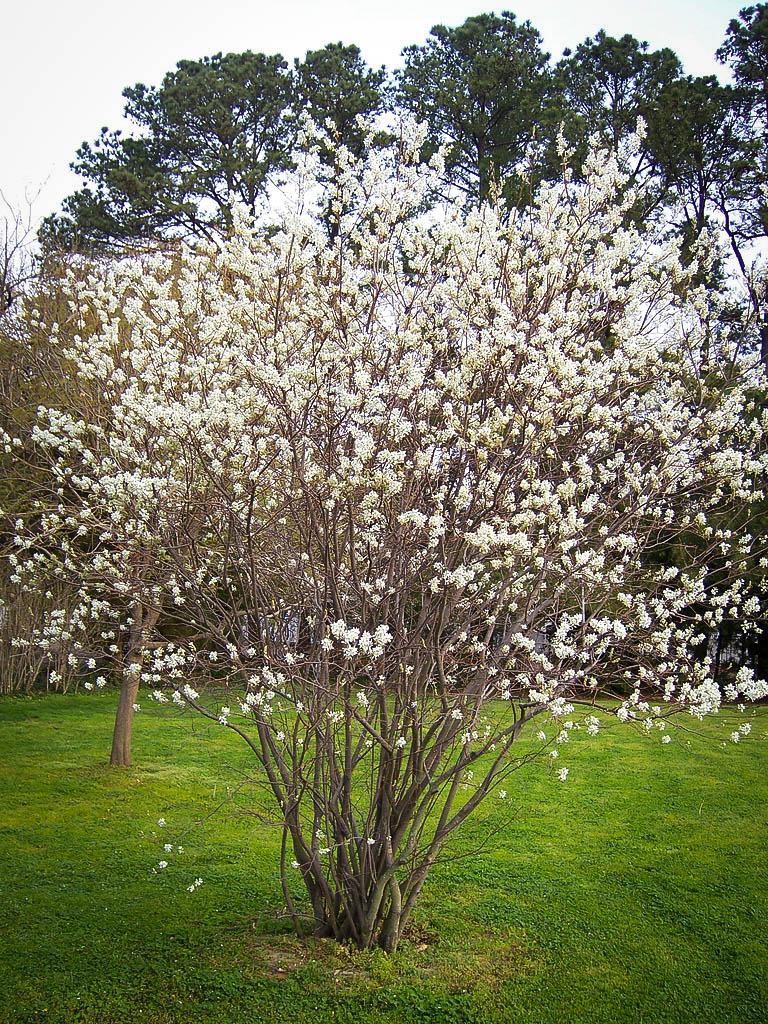 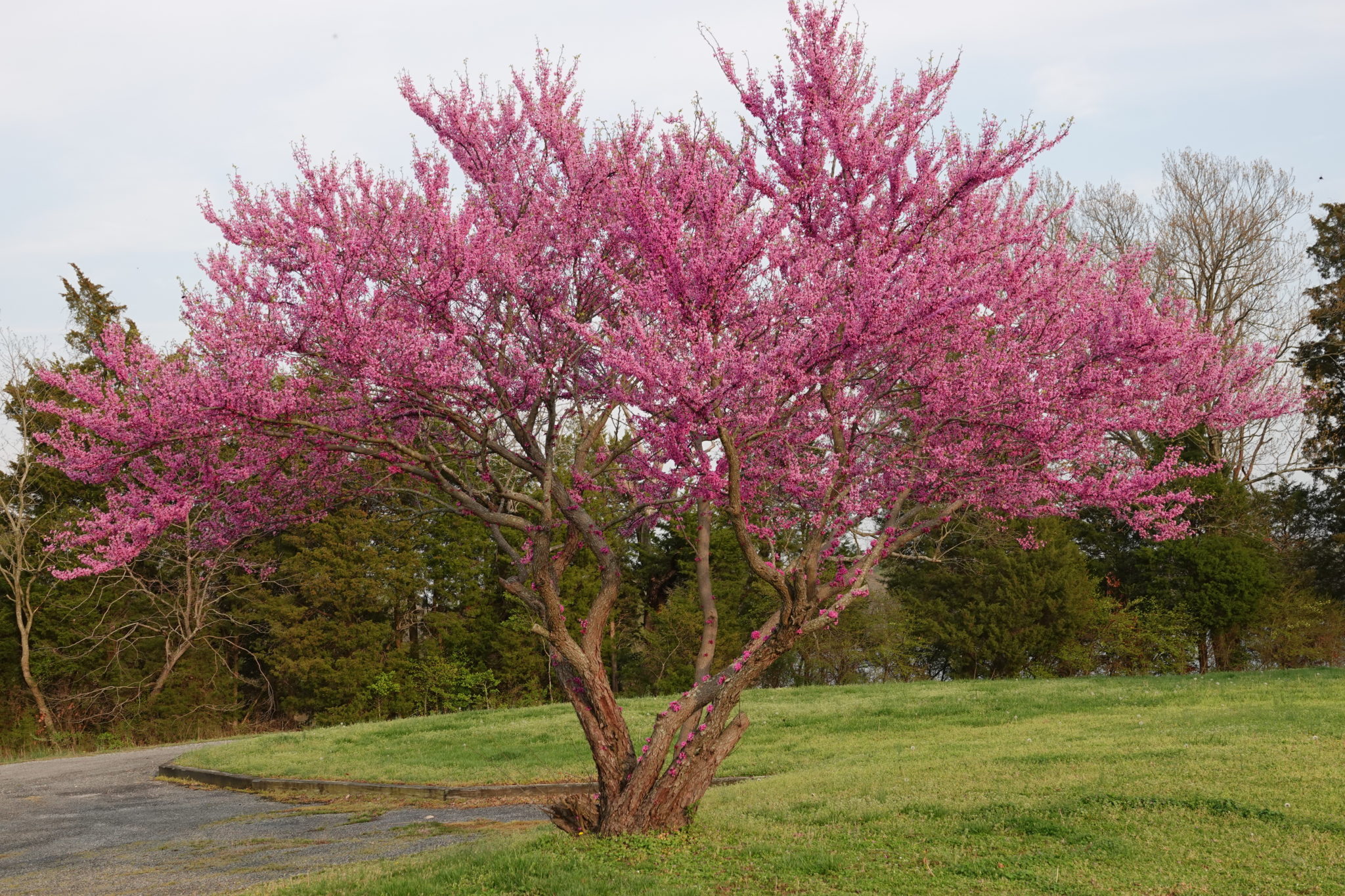 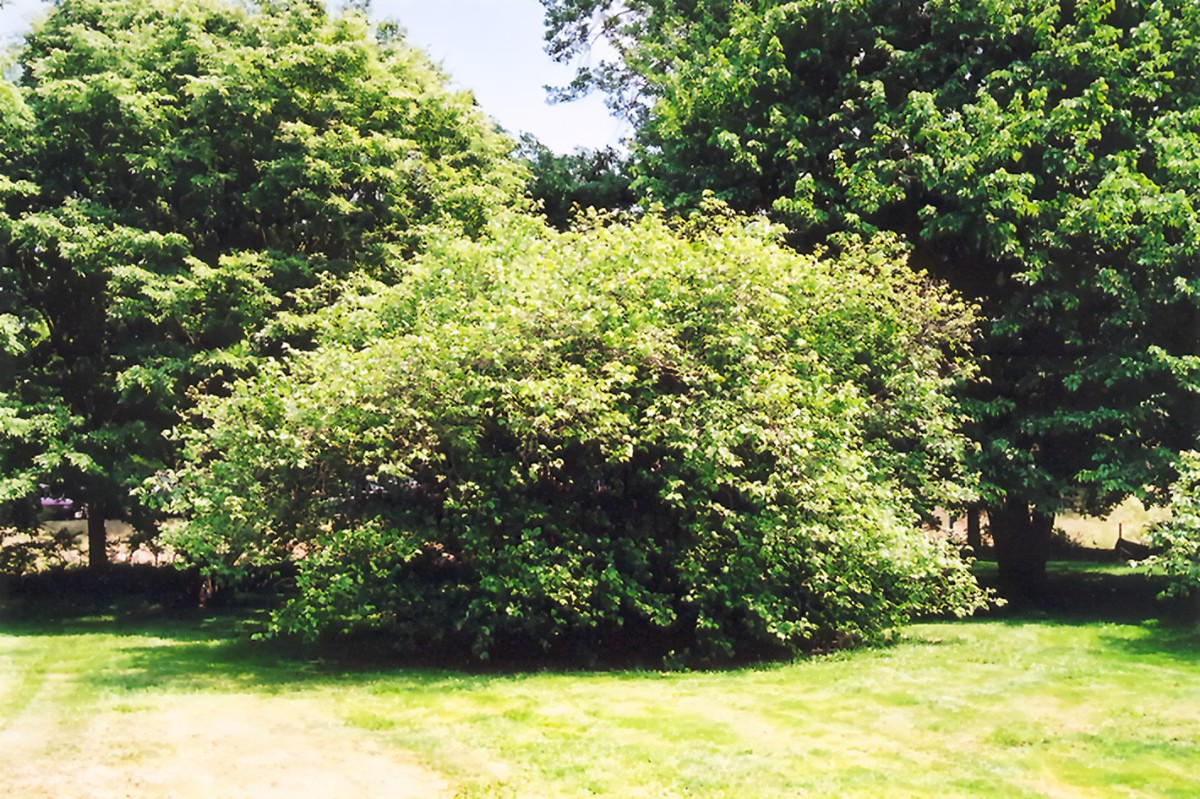 Shrubby St. John’s Wort
American Hazelnut
Eastern Redbud
Serviceberry
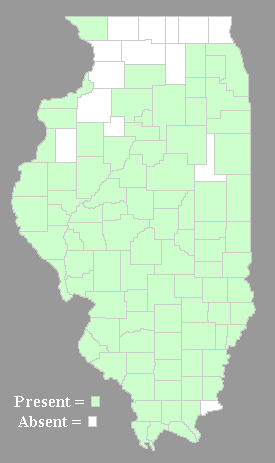 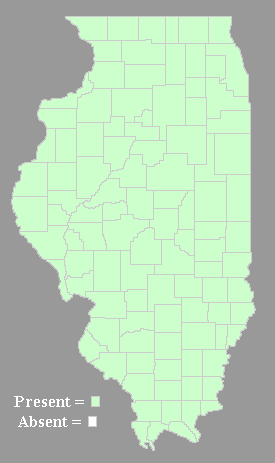 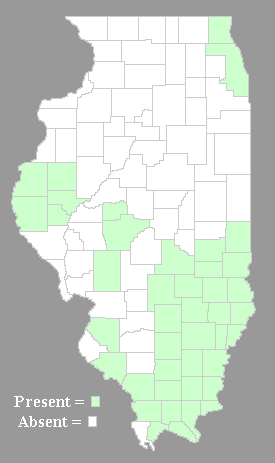 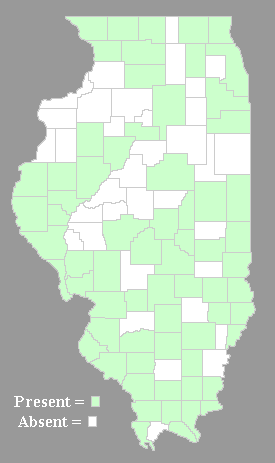 Vegetative buffer: 10-25 feet tall, each tree 10-20 feet wide
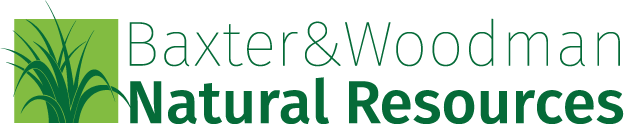 Preliminary Vegetation Plan
Rutland East Solar Farm
As part of the final plan, we will include: 
Planned plant diversity in rows and beneath solar arrays.
Seeds used for native perimeter and buffer areas. 
Planned number of native species in perimeter and buffer areas.
Planned percentage of perimeter buffer area dominated by native plant species. 
Planned percentage of site vegetation cover to be dominated by desirable wildflowers. 
Habitat site preparation prior to implementation.
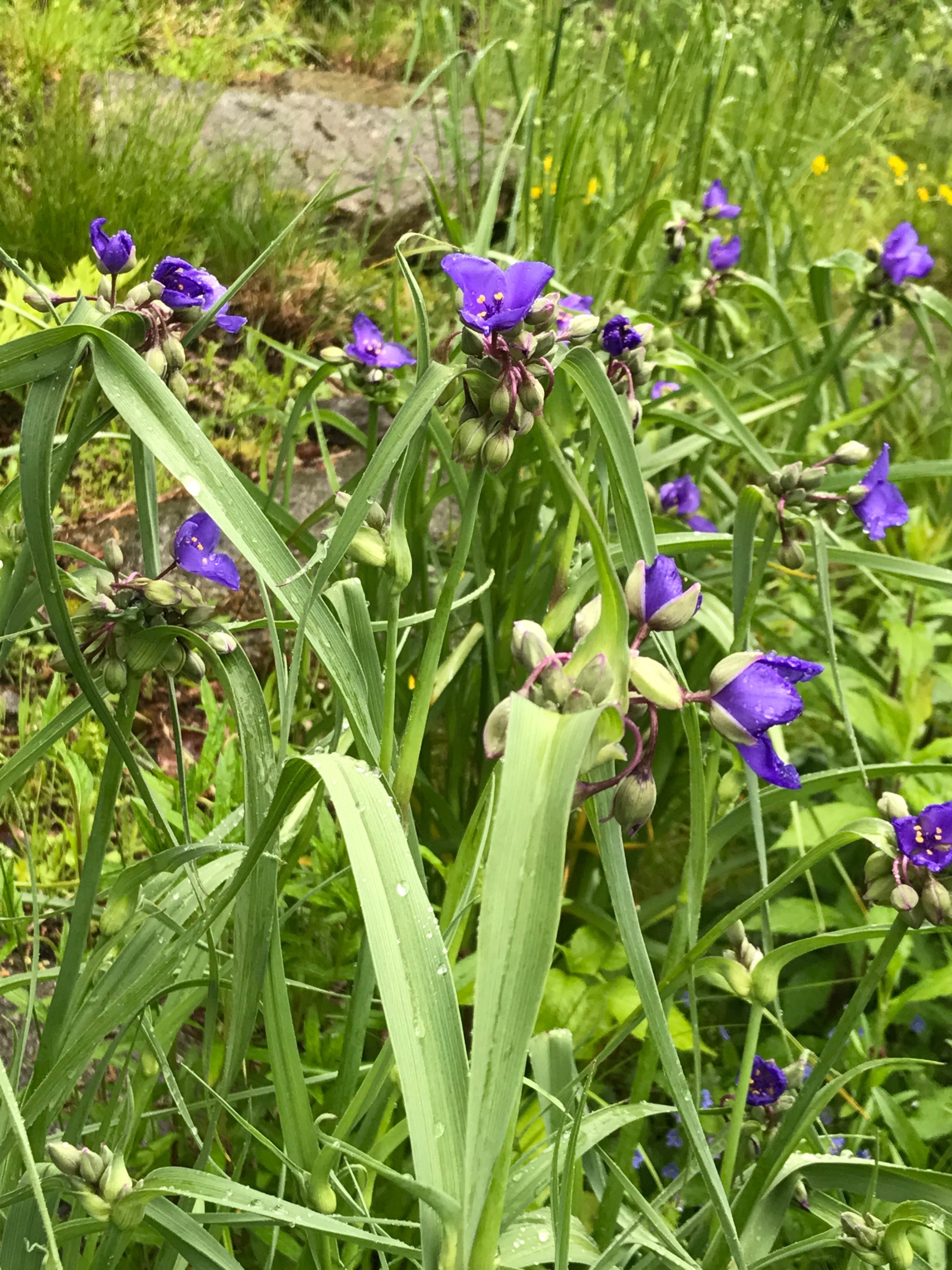 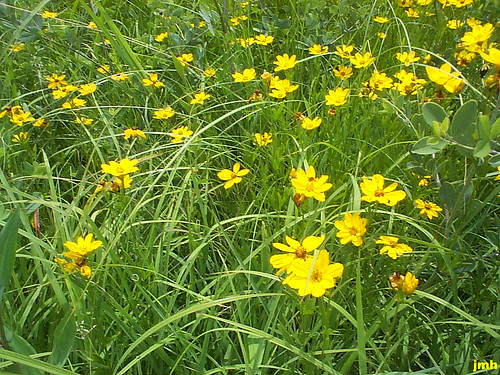 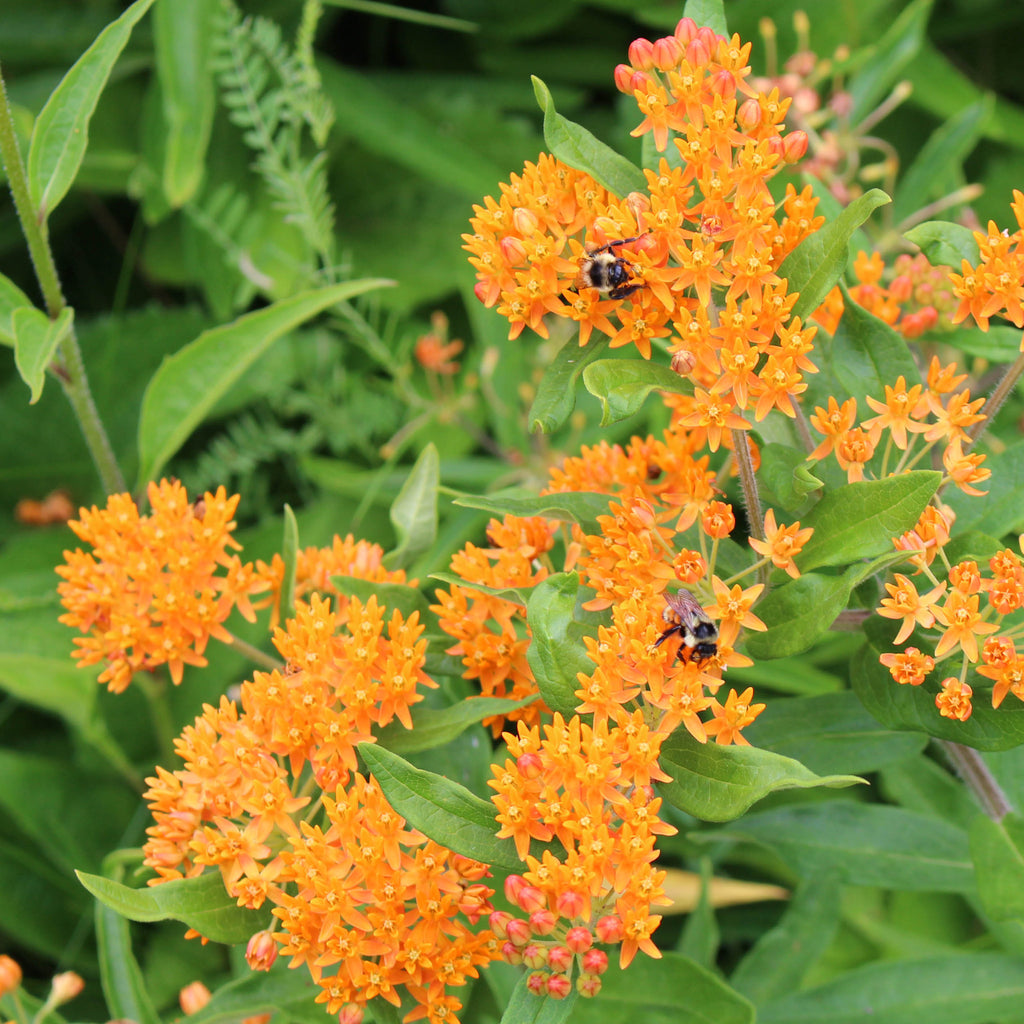 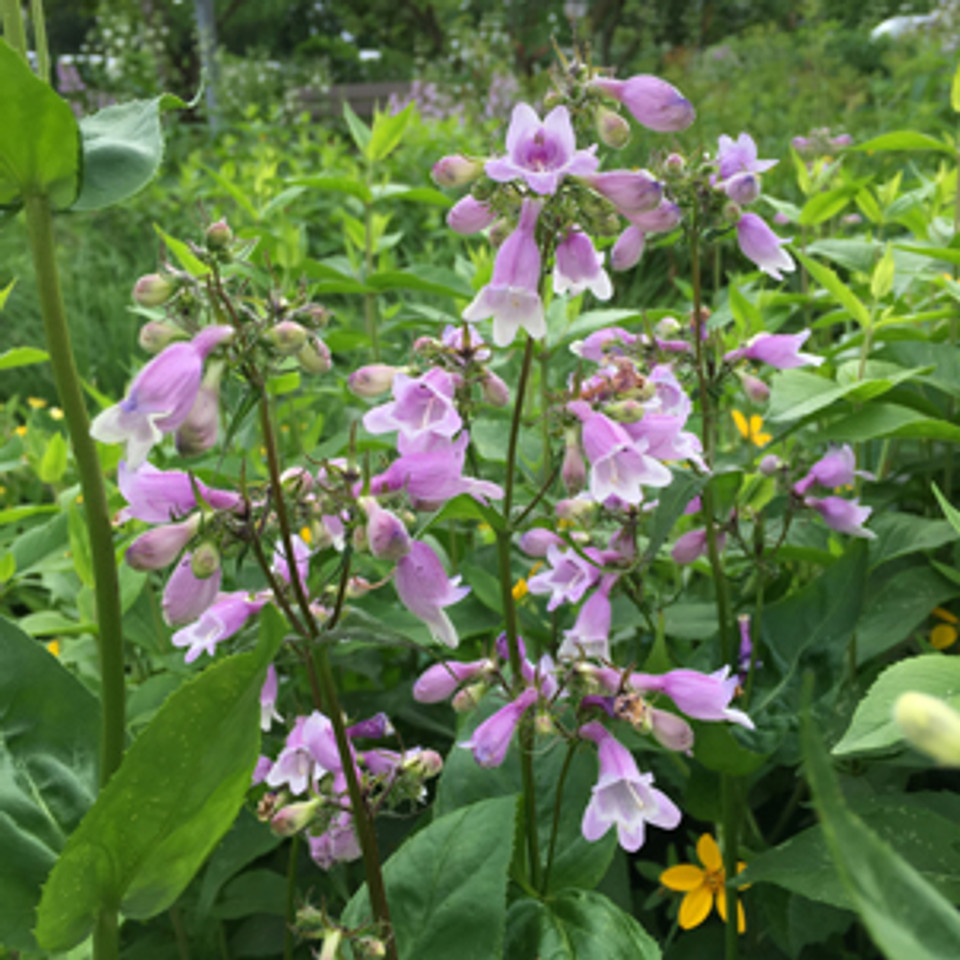 Calico Beardtongue
Spiderwort
Stiff Coreopsis
Butterfly Milkweed
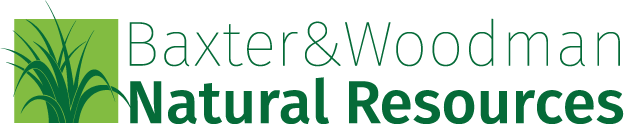 Proposed Seed Mixtures
Rutland East Solar Farm
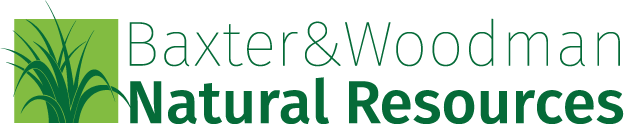 Pollinators on Solar Farm 
Rutland East Solar Farm
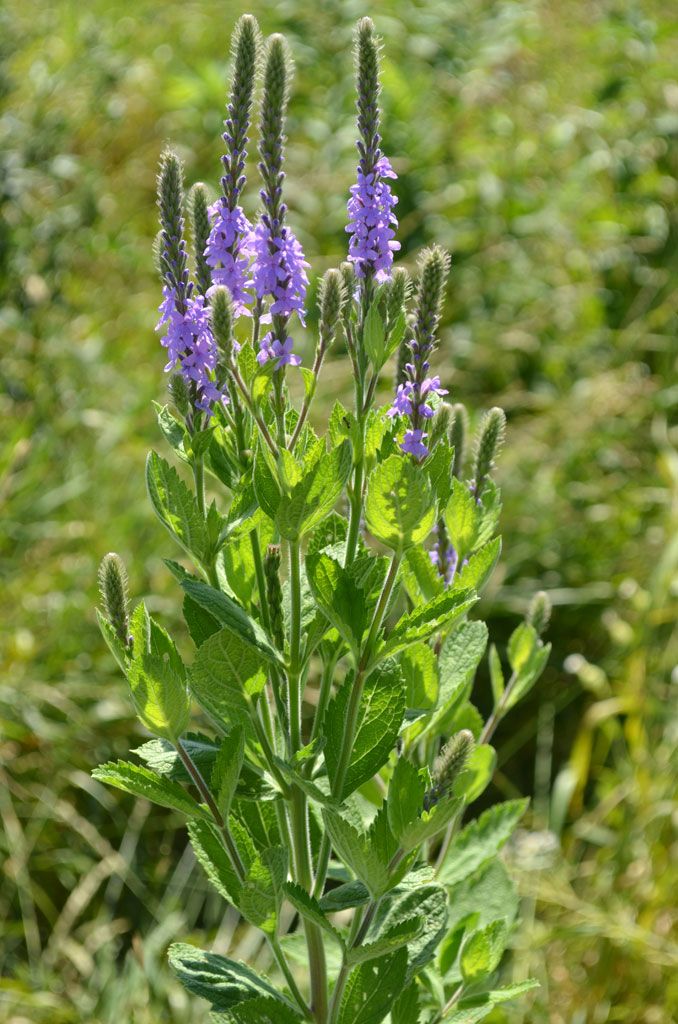 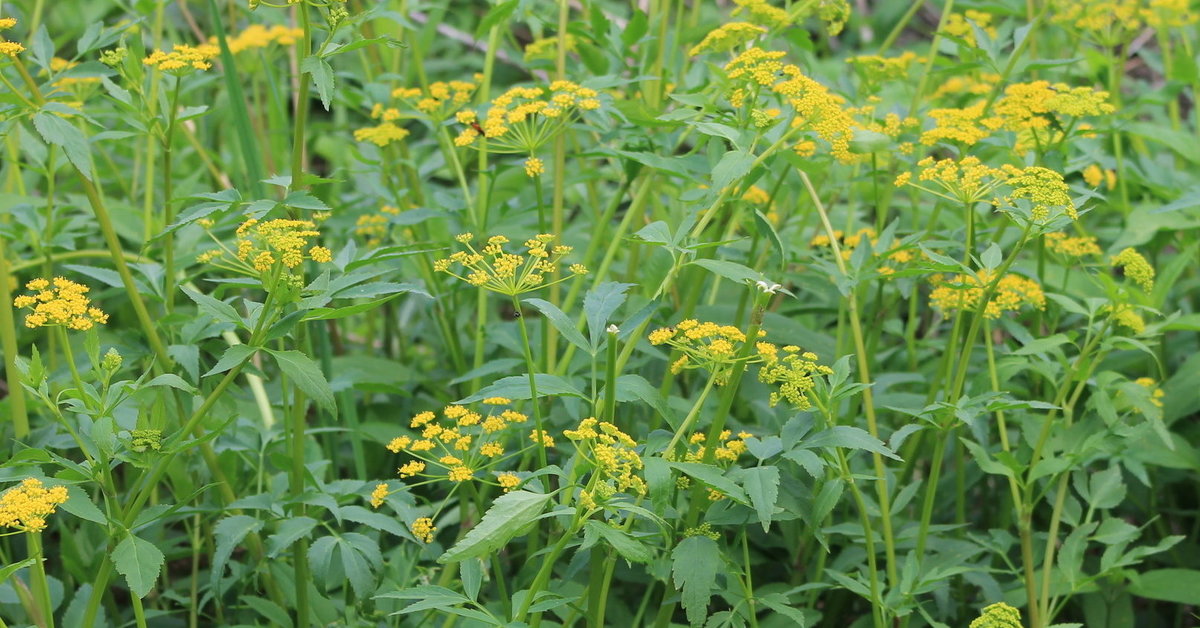 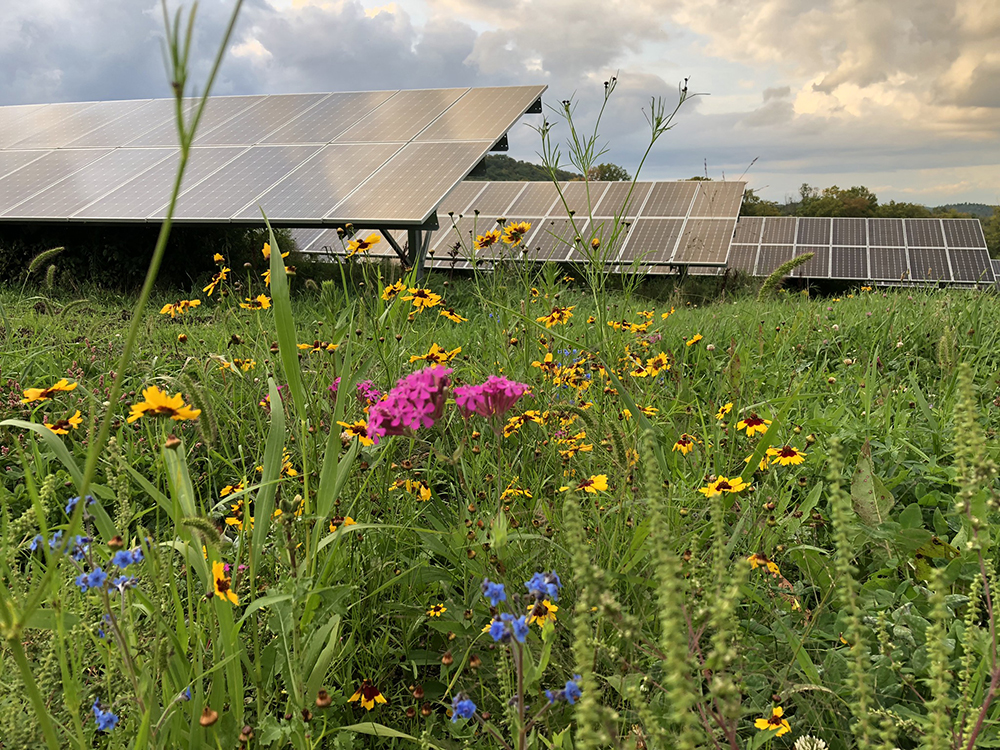 Golden Alexanders
Hoary Vervain
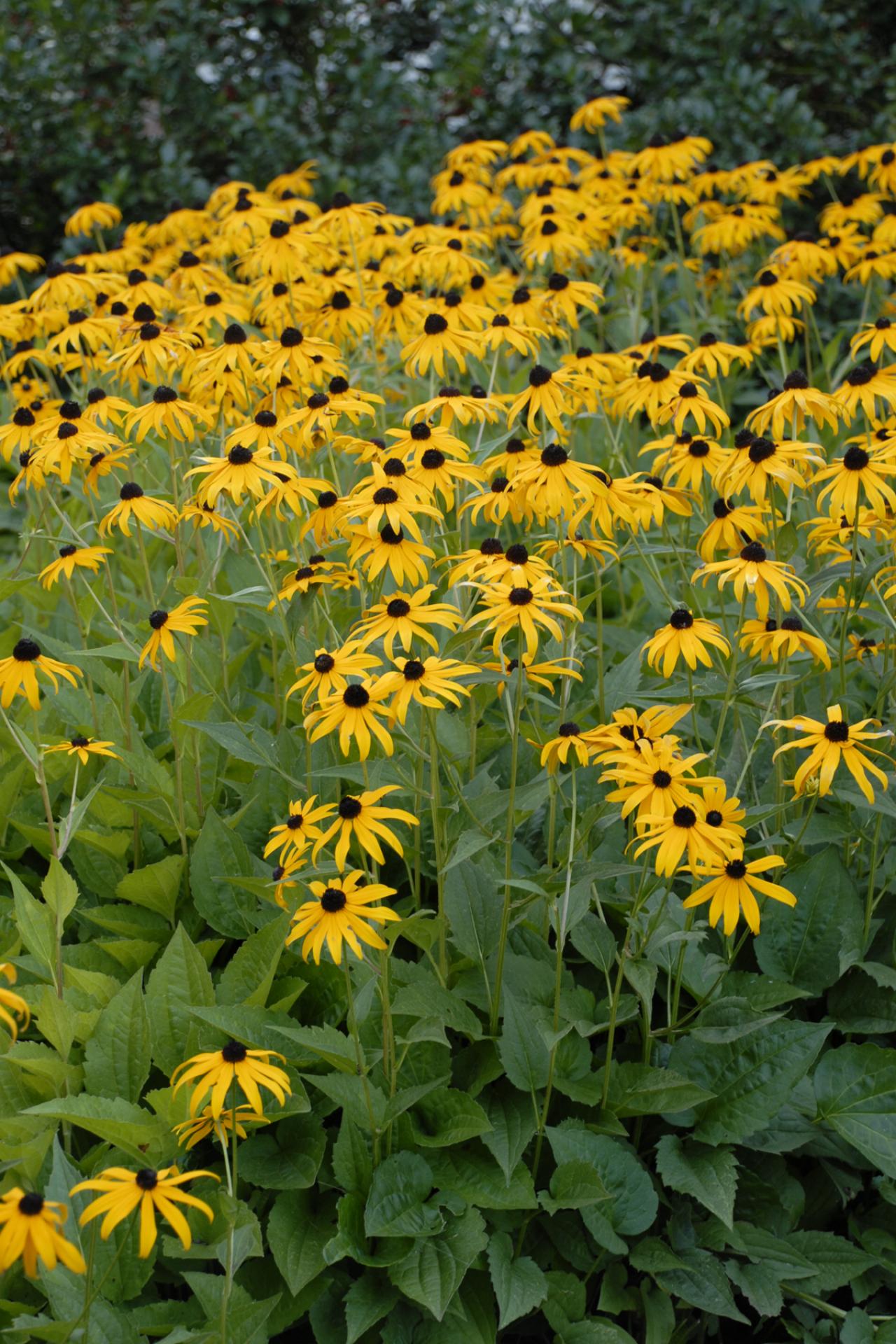 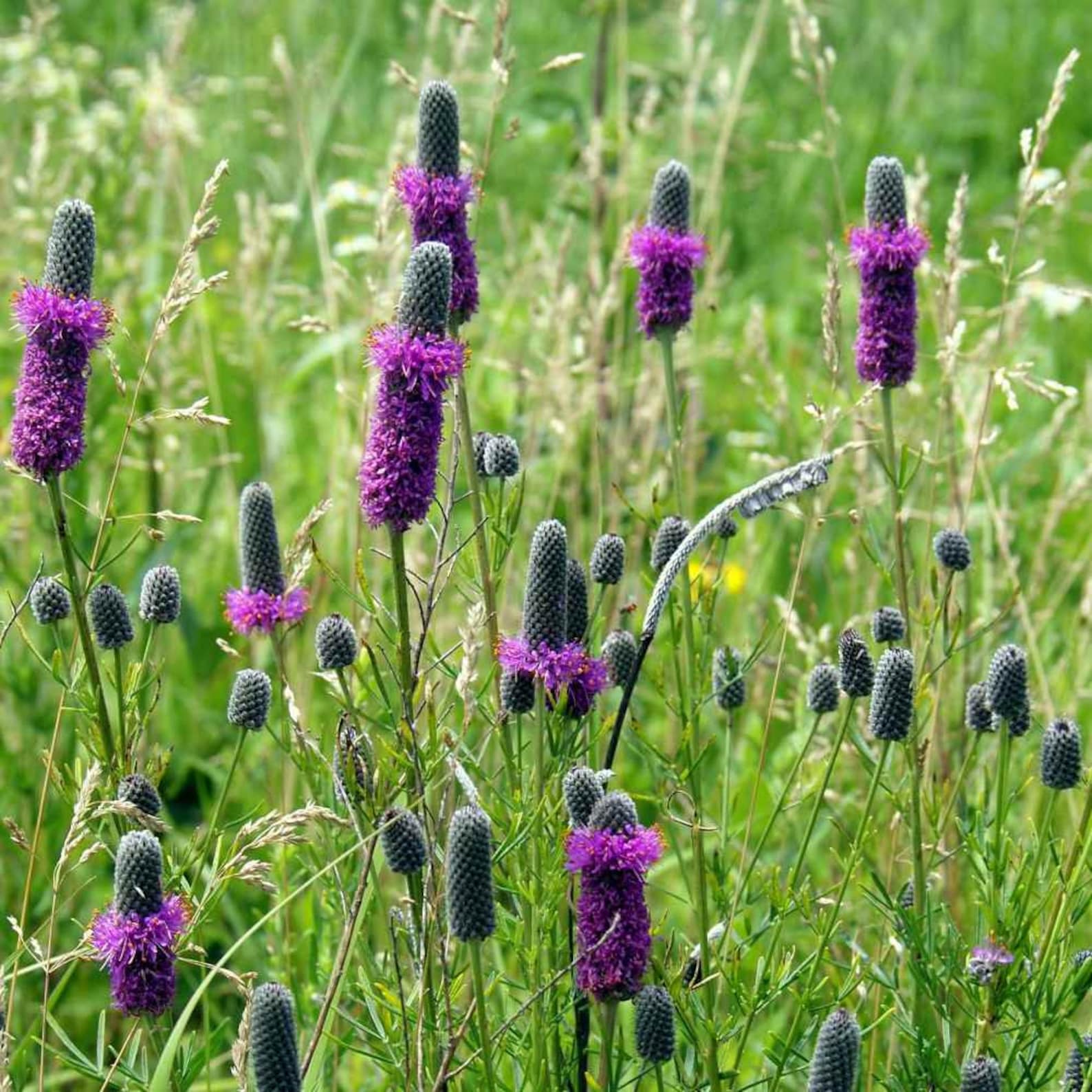 Black-eyed Susan
Purple Prairie Clover
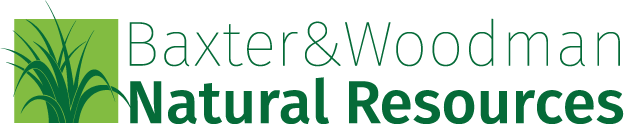 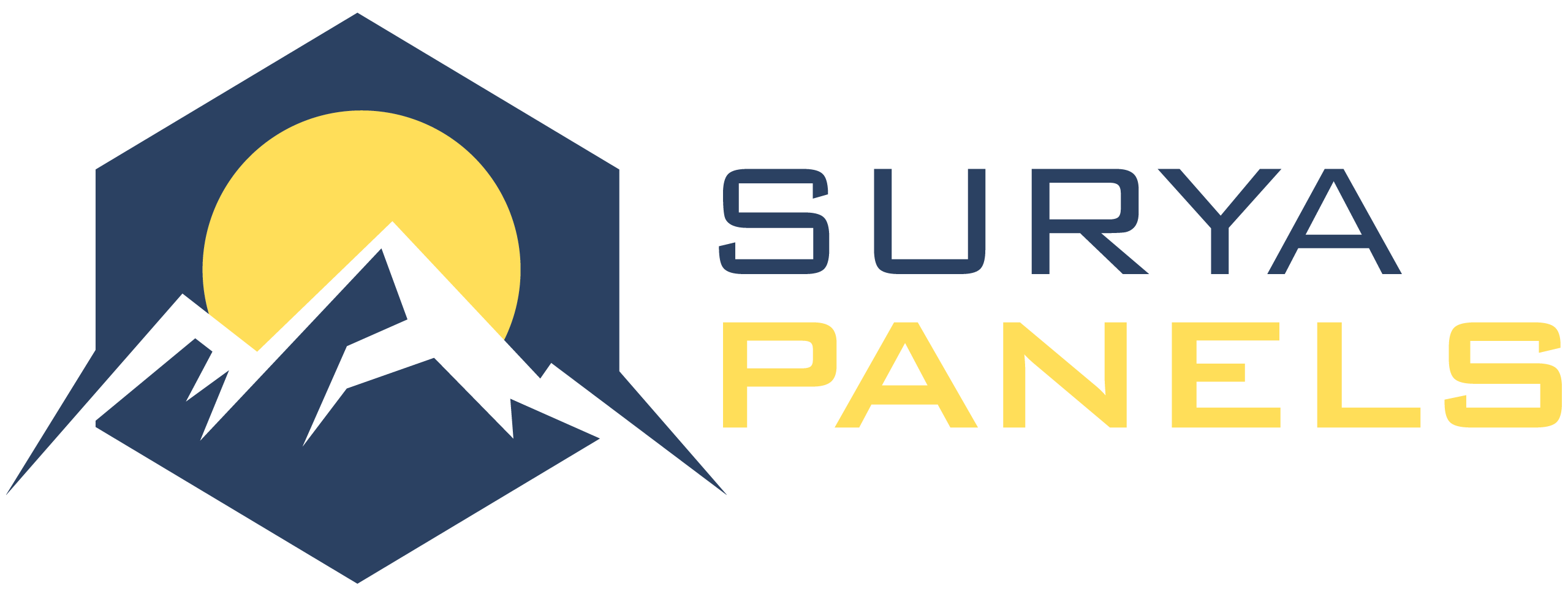 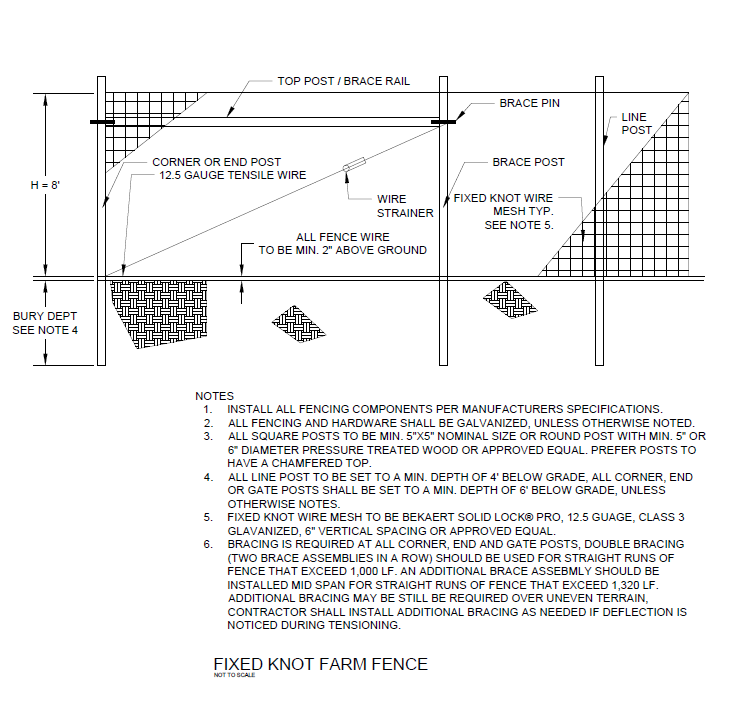 Fence
Rutland East Solar Farm
[Speaker Notes: Landscape screening plan]
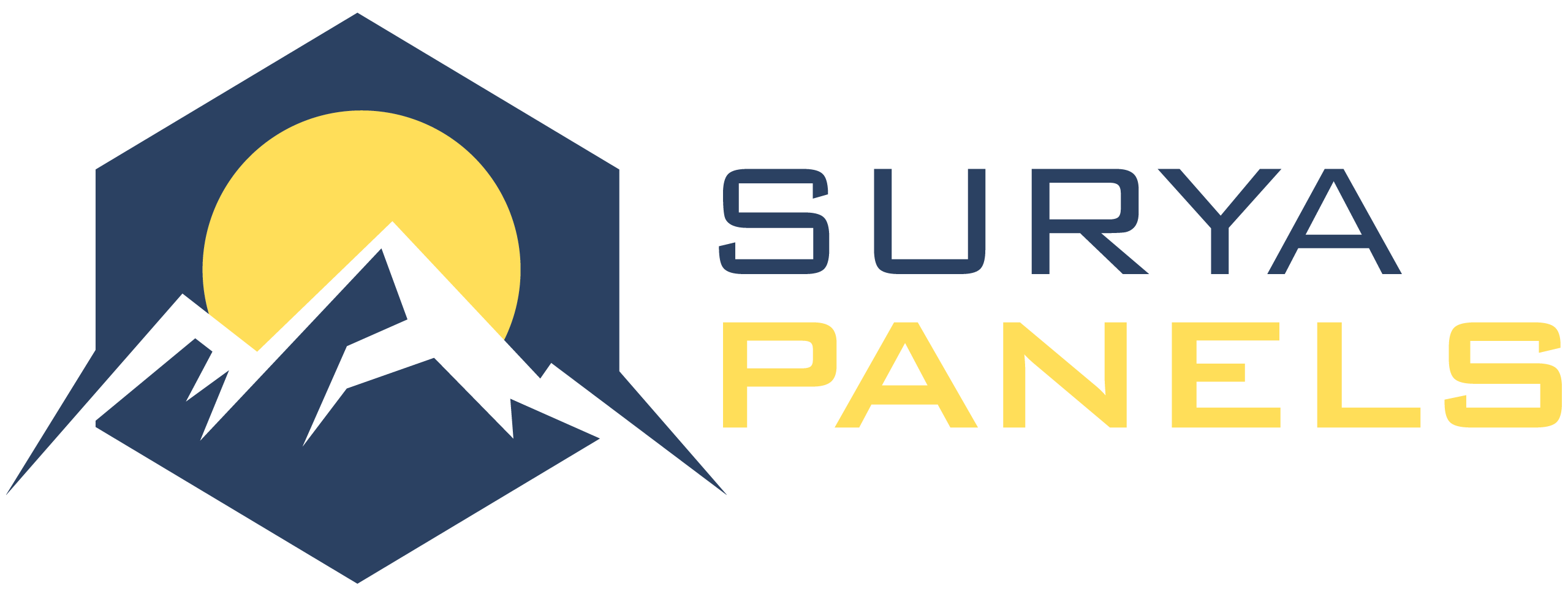 Fixed Farm Knot Fence
Rutland East Solar Farm
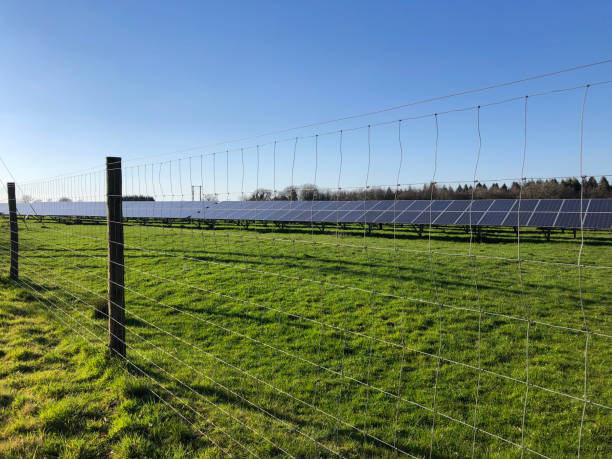 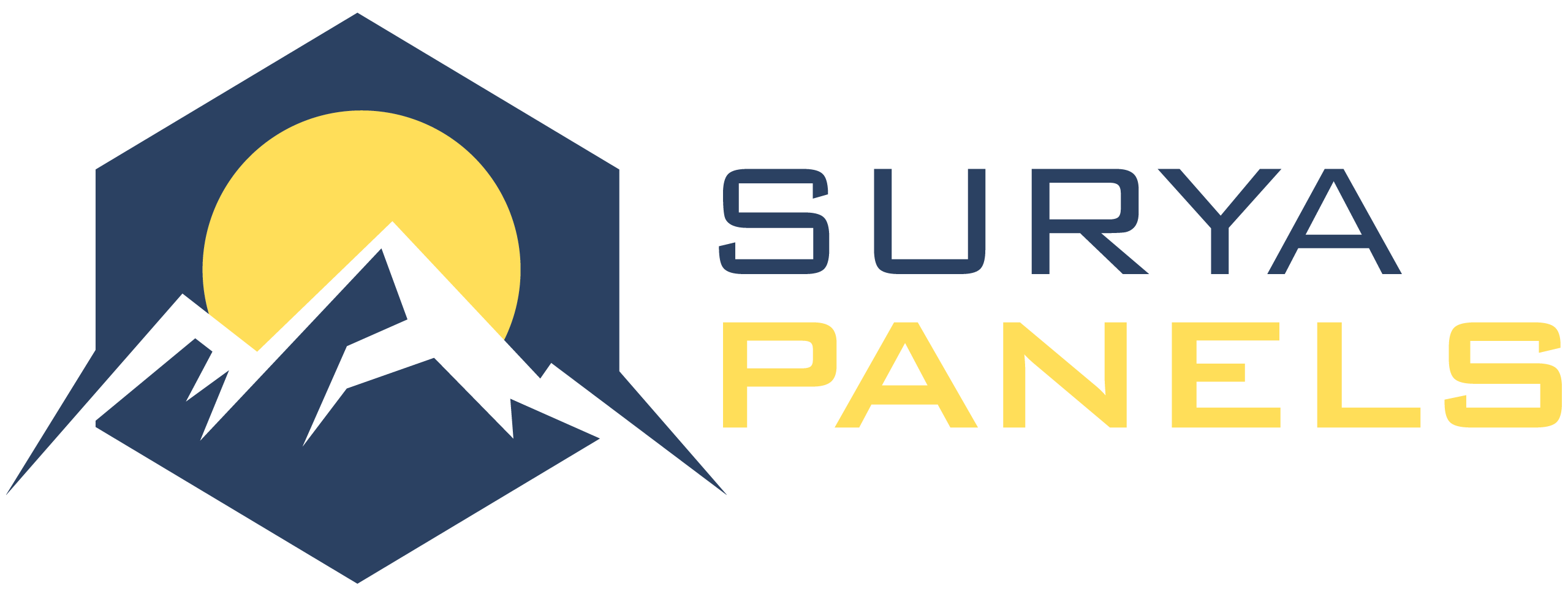 Decommissioning
Rutland East Solar Farm
Decommissioning of the Rutland East Solar Farm will be carried out in the reverse order of installation:
The solar system will be disconnected from the utility power grid.
PV modules will be disconnected and removed.
Electrical cables will be removed and recycled off-site.
PV module racking will be removed and recycled off-site.
PV module support posts will be removed and recycled off-site.
Electrical devices, including transformers and inverters, will be removed, and recycled off-site.
Concrete pads will be removed and recycled off-site.
Fencing will be removed and recycled off-site.
Soils in the access driveway and equipment pad areas will be reclaimed by removing imported aggregate material and concrete foundations and replacing them with soils as needed.
Rutland East Solar Farm Commitments
Rutland East Solar Farm has prepared the required estimates using current cost projections and will complete a decommissioning bond with Kane County for the required surety amount. Said surety will be updated periodically over the project lifespan to comply with County requirements
The project’s AIMA agreement with IDOA requires Developers restore the site back to agricultural use including the repair or replacement of drain tiles damaged through construction or decommissioning. A drain tile survey will be completed prior to the start of construction.
Decommissioning Operations
All equipment will be removed and transported to a central location for decommissioning and recycling, if possible.
Decommissioning will occur after the life cycle of the project (30 years).
Decommissioning takes about 90 days to complete (weather permitting).
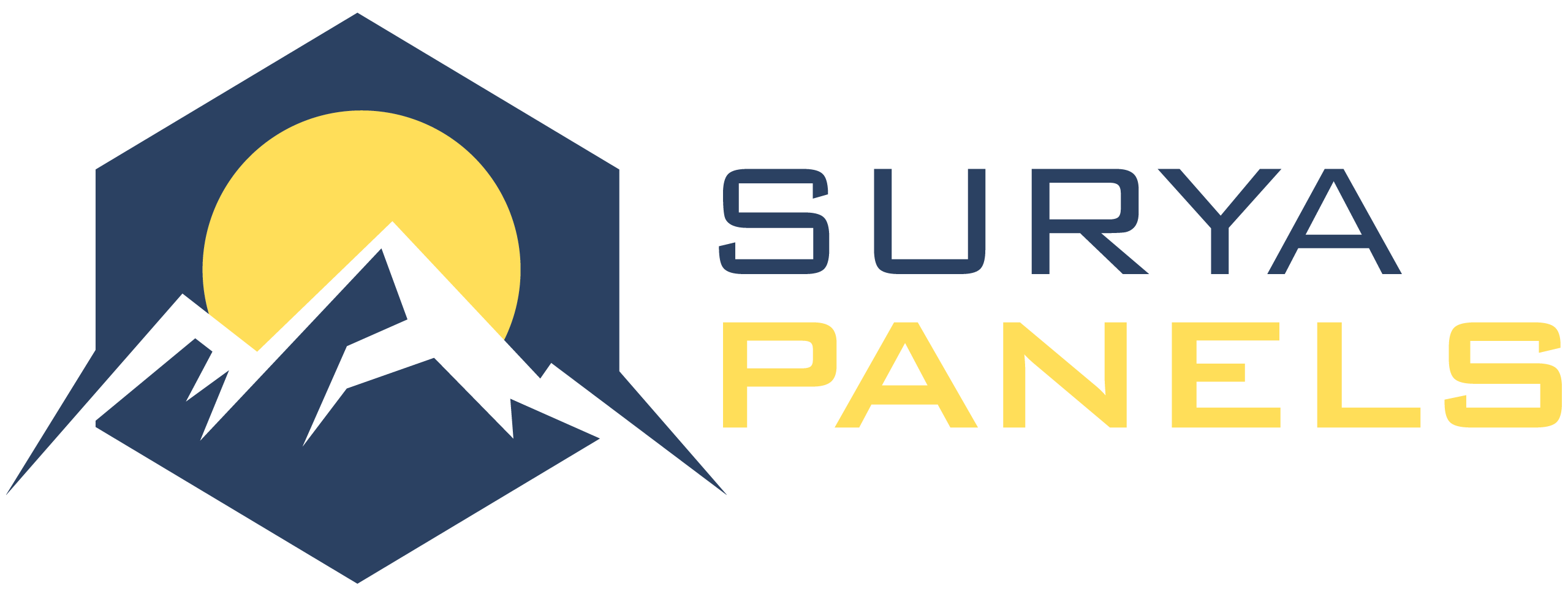 Response: Village of Hampshire, Objection: January 24,2025
Rutland East Solar Farm, LLC
Recycling of Solar Panels
The 2021 Harvard Business Review study focuses on the recycling efforts of individual homeowners who may take advantage of improved technology to generate improvements to their installations; assuming a huge drop in panel costs and a resulting surge in recycling. But the study ignores the parallel improvements in panel recycling and relies on a single US manufacturer for their cost estimates. 
Following up on legislation to promote solar power, Illinois is leading the way to address the business and environmental impacts before solar panel waste becomes the problem Hampshire envisions. Public Act 103-0376 amended the Renewable Energy Component Recycling Task Force Act to empower a task force to identify specific components and costs associated with panel recycling and recommend legislation no later than July 2025..
Panels can be refurbished and/or repowered rather than recycled in keeping with established decommissioning cost projections required by agreement (AIMA) and by county code. Estimates which incorporate salvage costs are part of a decommissioning plan; ongoing reviews of the plan assess impacts if costs are deferred by extending operations, refurbishment, or repowering..
Property Values
As more data becomes available, independent real estate analysis has consistently indicated that solar facilities have a negligible impact on adjacent property values, including analysis of several projects, counties and townships in Illinois, Several more recent studies by firms such as Cohn Reznick, are readily available online. Depreciated costs are common throughout development – not just solar.
Impeded Development
RESF does not impact development of the Big Timber/IL 47 intersection; located east of our project. The difficulties associated with building in a flood zone and within a watershed hamper redevelopment on our portion of the intersection of Reinking/IL47. Increased traffic counts can also deter residential growth as people generally wish to escape congestion. And given the historical lack of development interest in the project sites for any use, refusing to allow legal development of a landowner’s property could easily create legal issues.
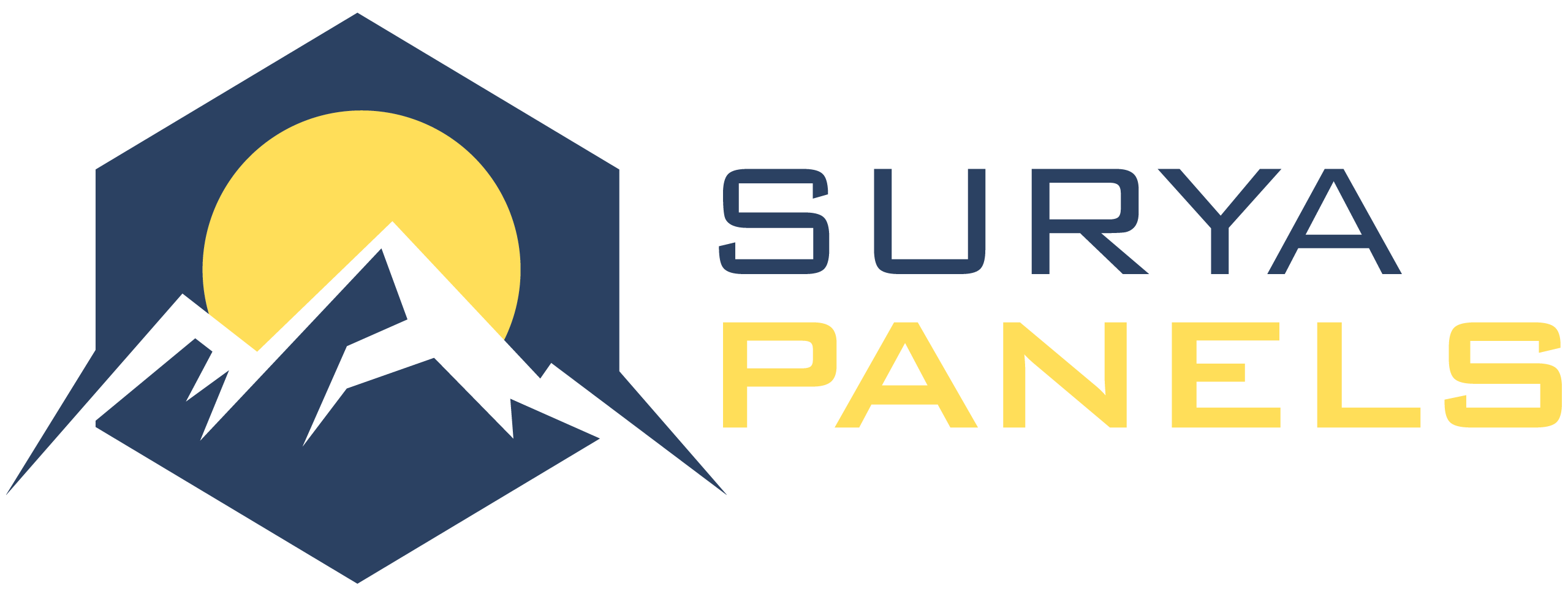 Response: Village of Pingree Grove, Resolution 2025-R-28
Rutland East Solar Farm, LLC
Impacts Future Development Outlined in 2023 Comprehensive Plan
While long-term planning supports long-term objectives of a nearby jurisdiction, the right of the owner to develop unincorporated property within Kane County’s jurisdiction must be respected – provided all applicable requirements are met, including the guidelines codified by the State of Illinois. Were the site within village limits, their requirements would apply; as it is, they do not.
Future development plans will likely be realized incrementally, over a period of years; a solar farm’s lifespan allows for the development of nearby properties while providing a reliable source of renewable energy to support all types of development planned for.
After decommissioning, the site is returned to agricultural use with soil rejuvenated by pollinator-friendly species – or the property could be redeveloped with uses in accordance with then current plans.
Project Design
While lacking the traditional appearance, a solar farm harvests solar energy, converts it into electricity, and begins the transmission of that energy to the utility grid, serving homes, businesses, industries, and community institutions – including nearby villages.
Perimeter landscaping is provided to shield the solar farm from adjacent residential neighbors. Renderings, types of vegetation and shrubbery, as well as a list of pollinator-friendly plantings that comply with the Illinois Pollinator-Friendly Solar Site Act (525 ILCS 55/) provide the basis of an effective landscape plan.
Upon final approval of the SUP, a drain tile survey will be commissioned, and a drain tile mitigation plan implemented in accordance with an Agricultural Impact Mitigation Agreement (AIMA) executed with the Illinois Department of Agriculture (IDOA).

Findings of Fact
Our project has been designed to fully comply with all applicable findings of fact as outlined in sections 25-4-8-2-A through 25-4-8-2-F.
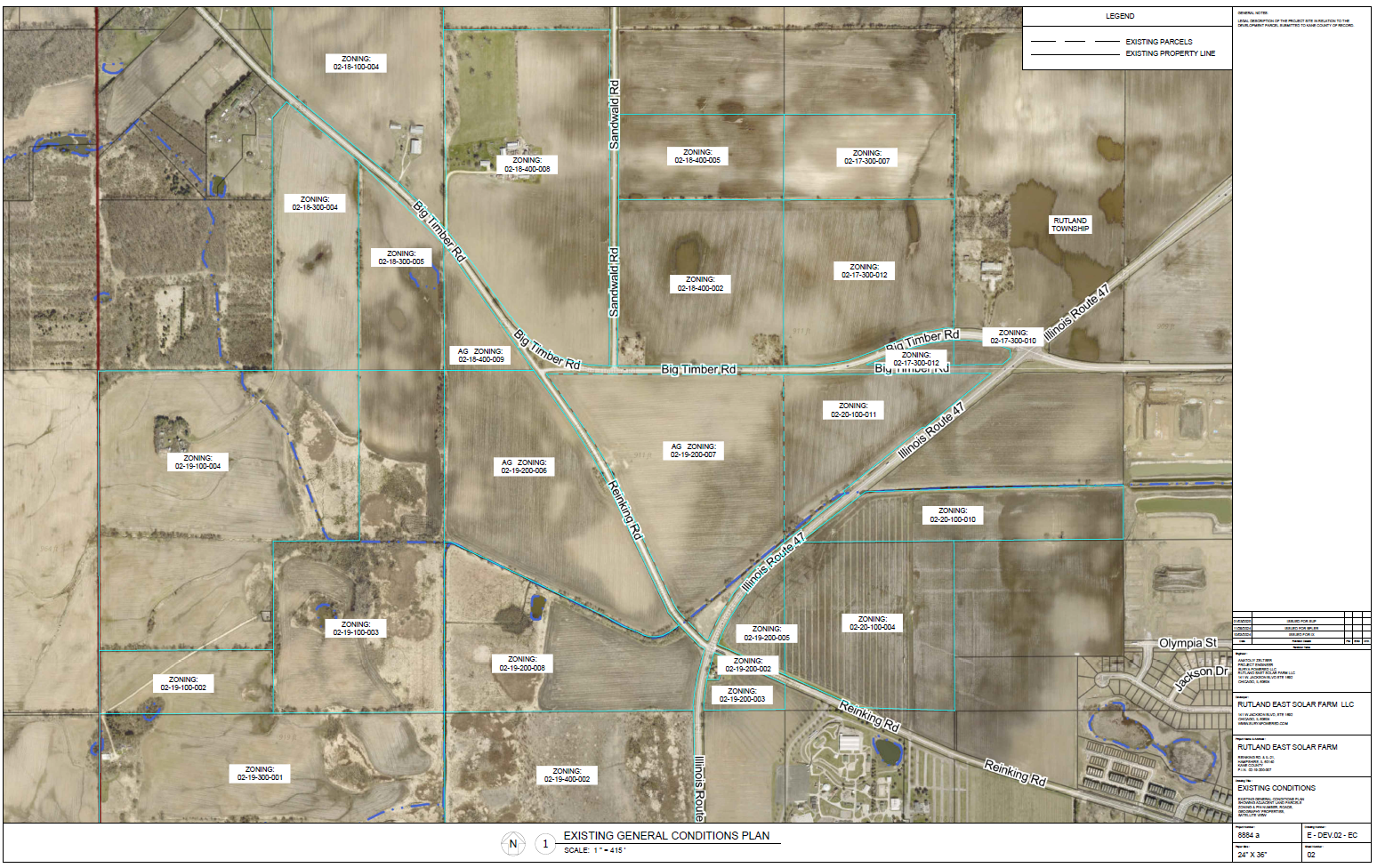 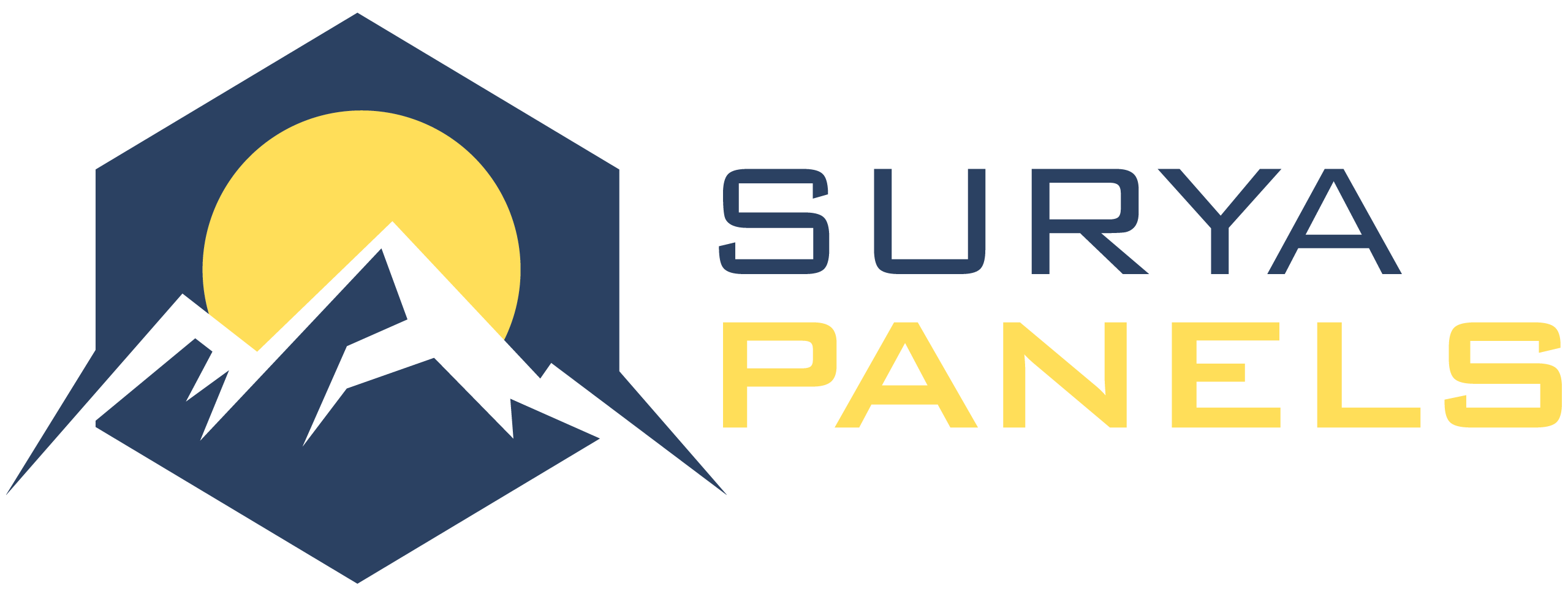 Vicinity Map
Rutland East Solar Farm, LLC